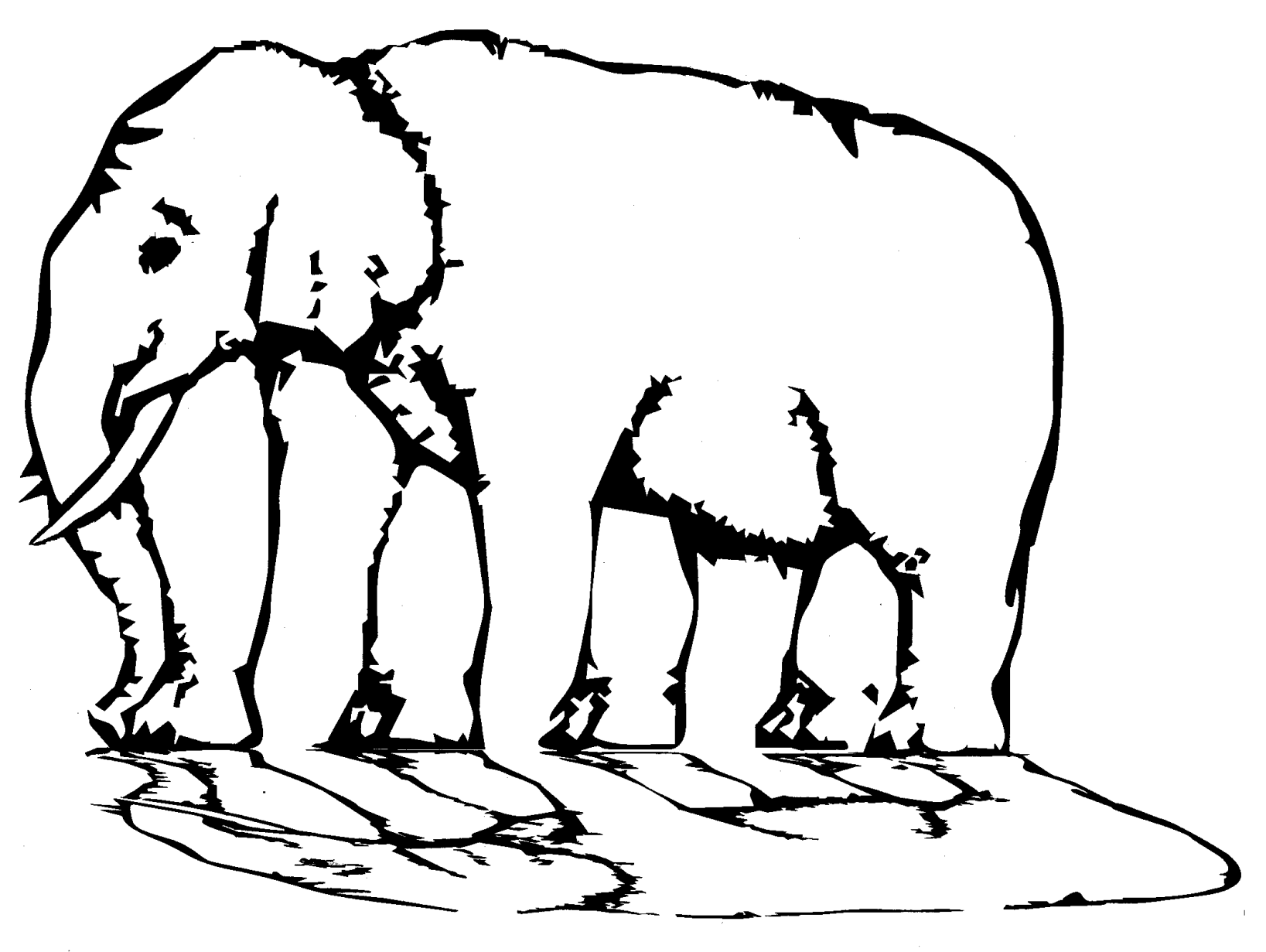 Welcome!
مرحبا
Welcome to the NLP-course “Your Unlimited Powers”
Ministry of social affairs, Ramallah, Palestine
4th  day Tuesday 3 May 2016
Trainers: Sytse and Marlies Tjallingii
Program of today
9.00 – 10.30 	Welcome
			Good and New
			Open Frame
The central nervous system is not able to store a denial
10.45 – 12.00	Sandwich feedback
			Rapport
			Pacing and Leading
12.15 – 13.15	Rapport with yourself
			Representation systems
13.30 –  14.30	Predicates
			Representation system typology
			Anchoring
			Circle of excellence
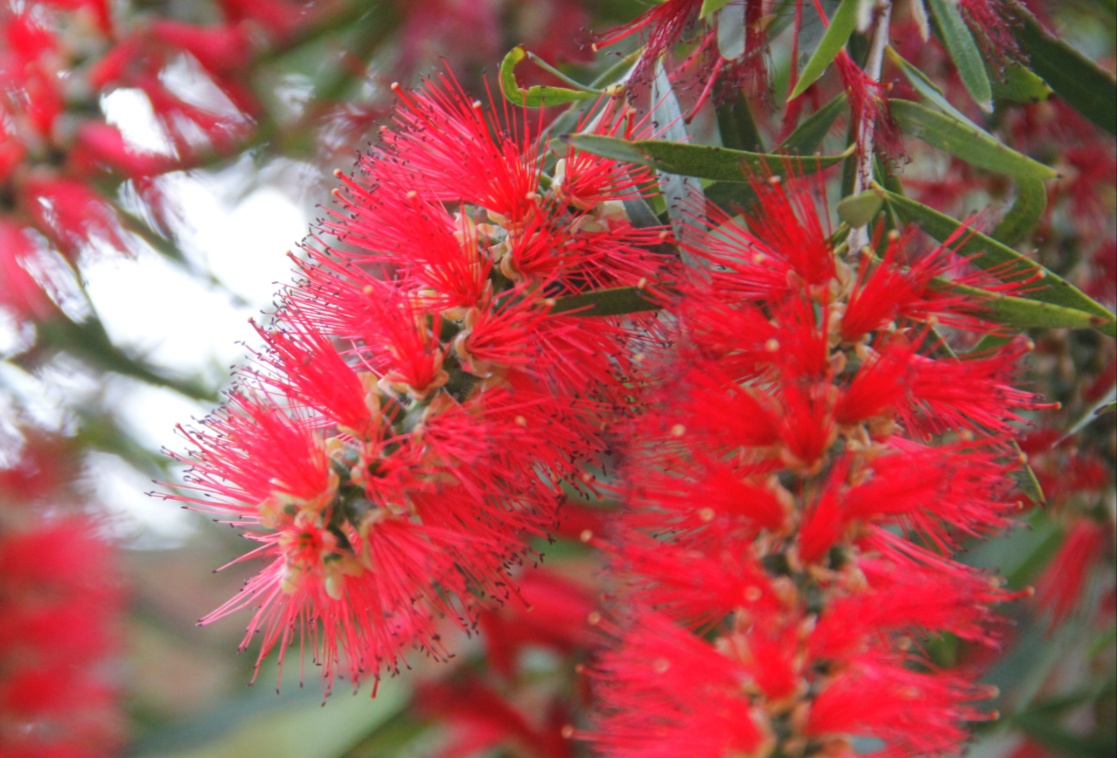 Good and new
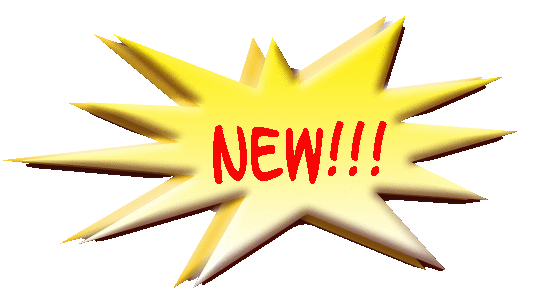 Joy
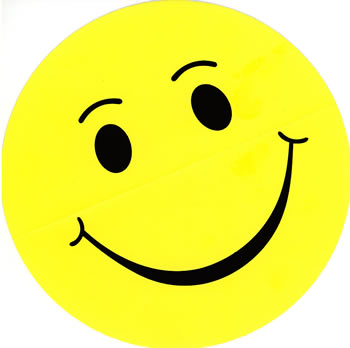 Energy
In two's 2 minutes each.
Focus at a recent situation which had given you a good/or new feeling. In which you felt energy, happiness or joy.
Share in the whole group the title of your experience and show your feelings at your face.
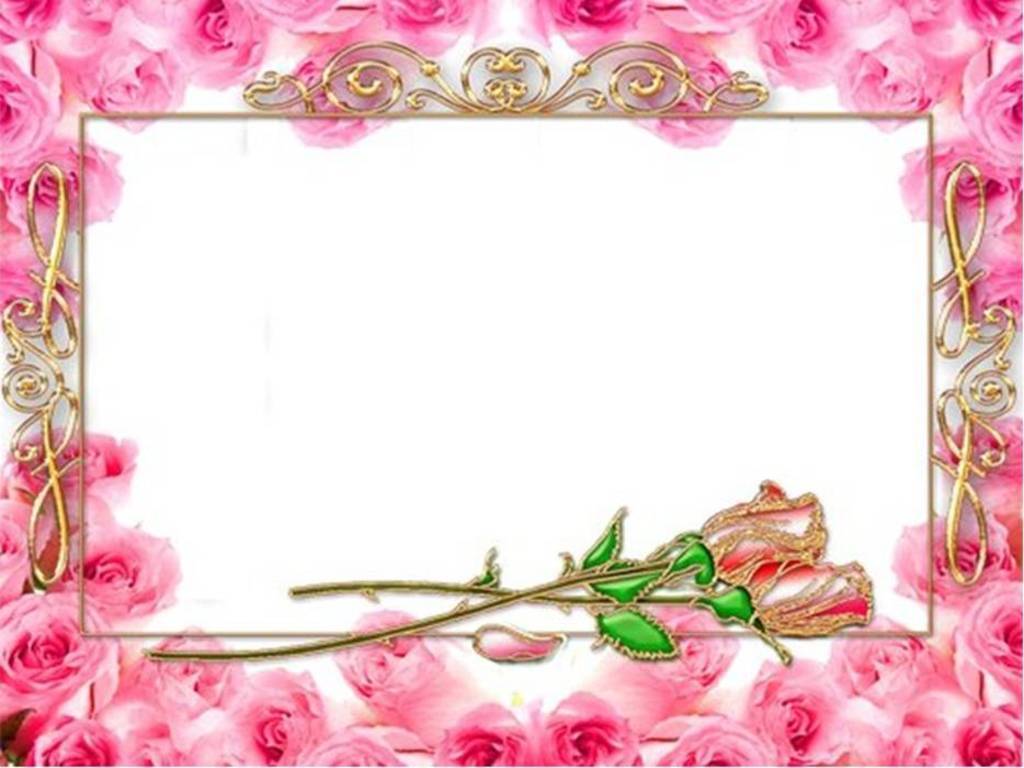 Open Frame
Questions
Experiences
Short stories
Share a real life-experience to reflect on what NLP can mean to it.
Goal: apply NLP in your own reality.
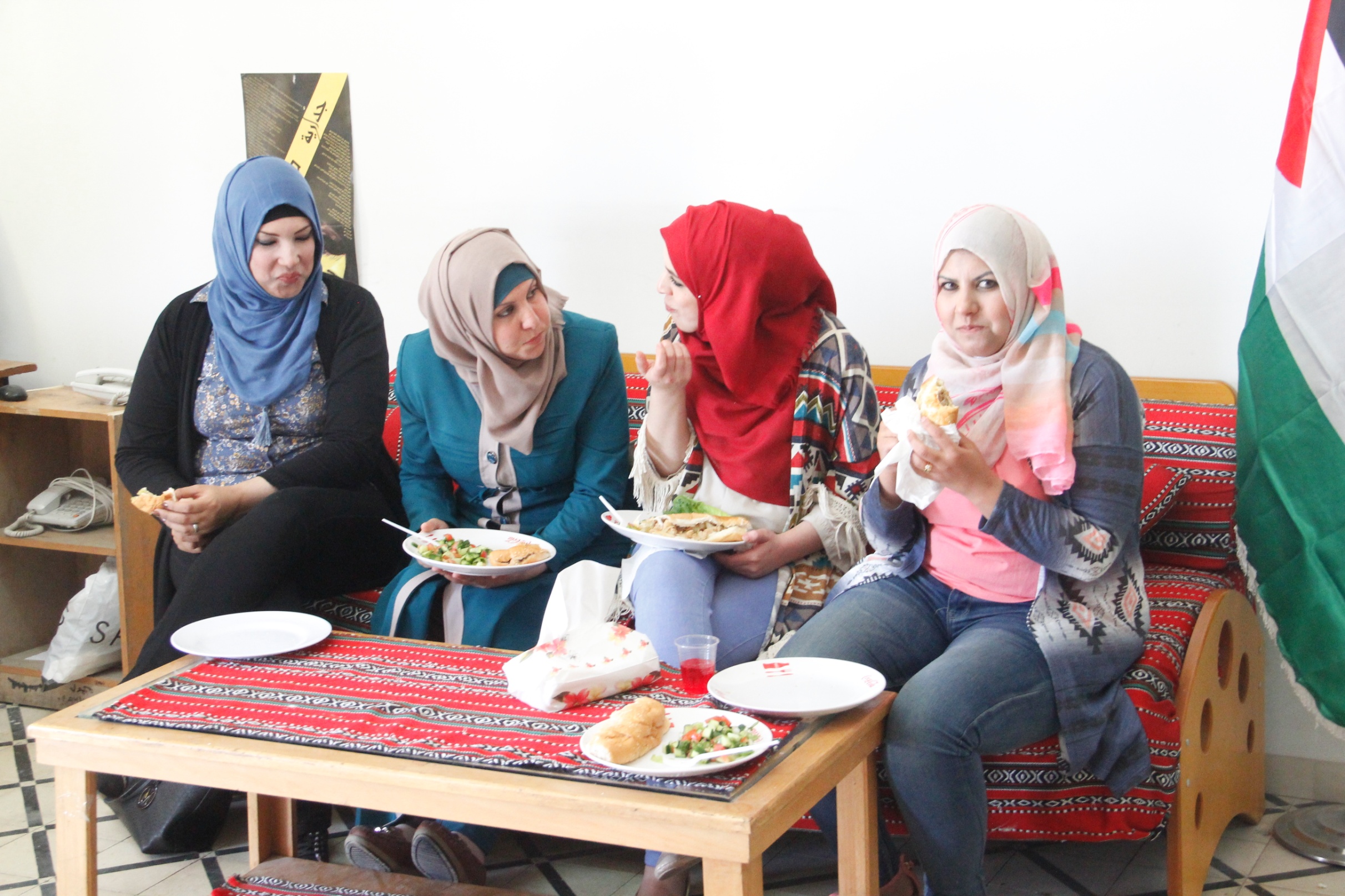 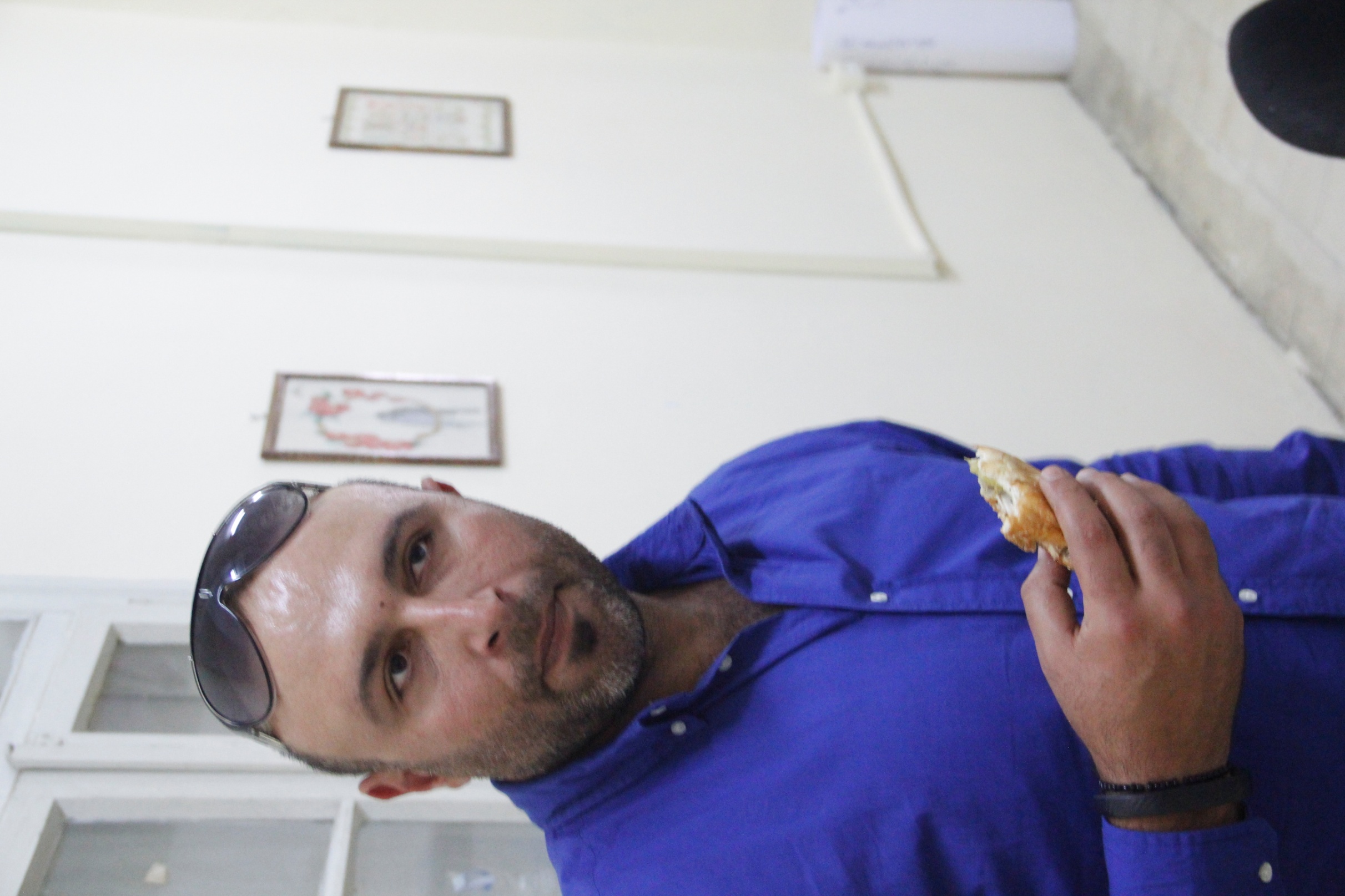 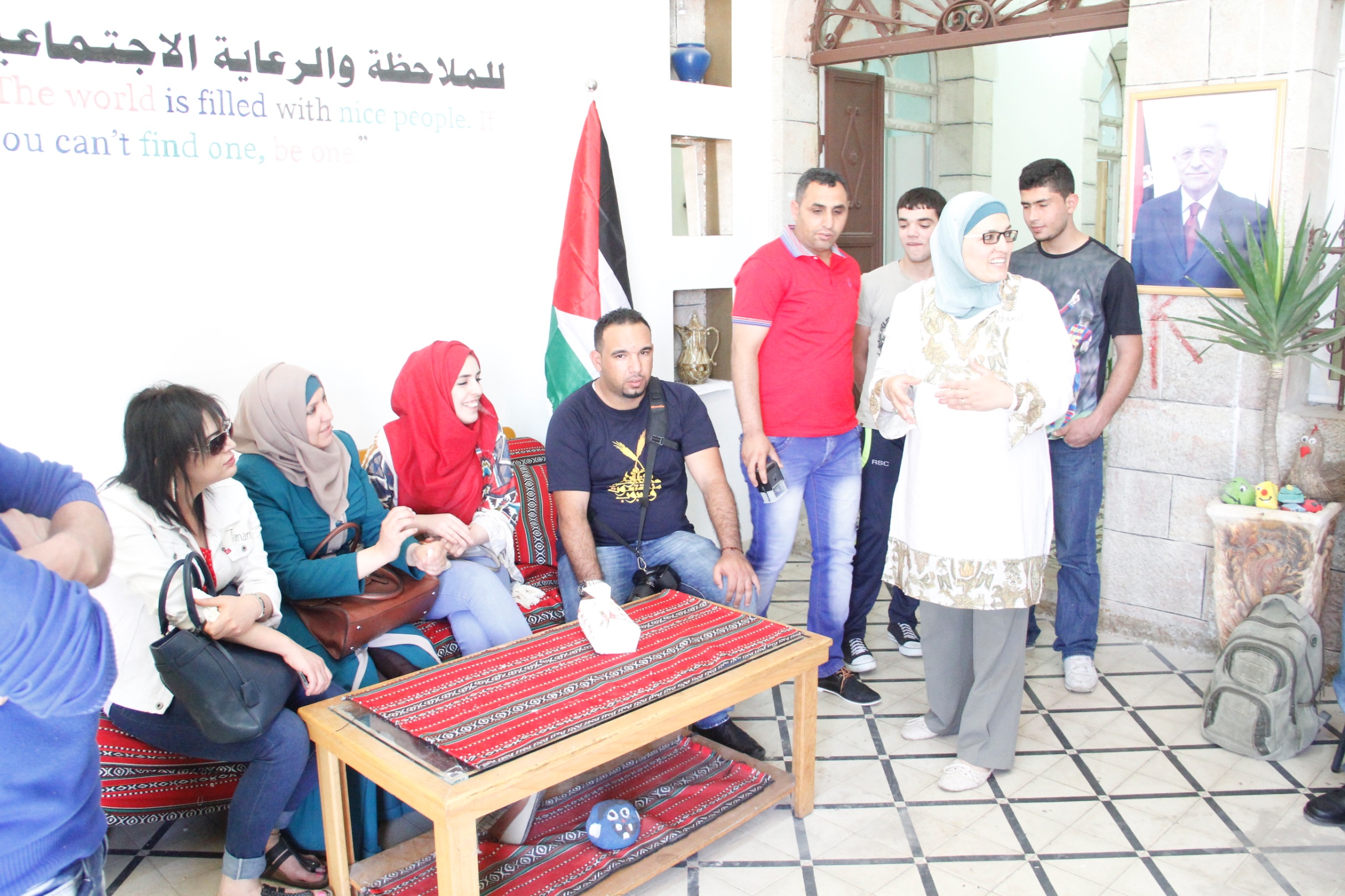 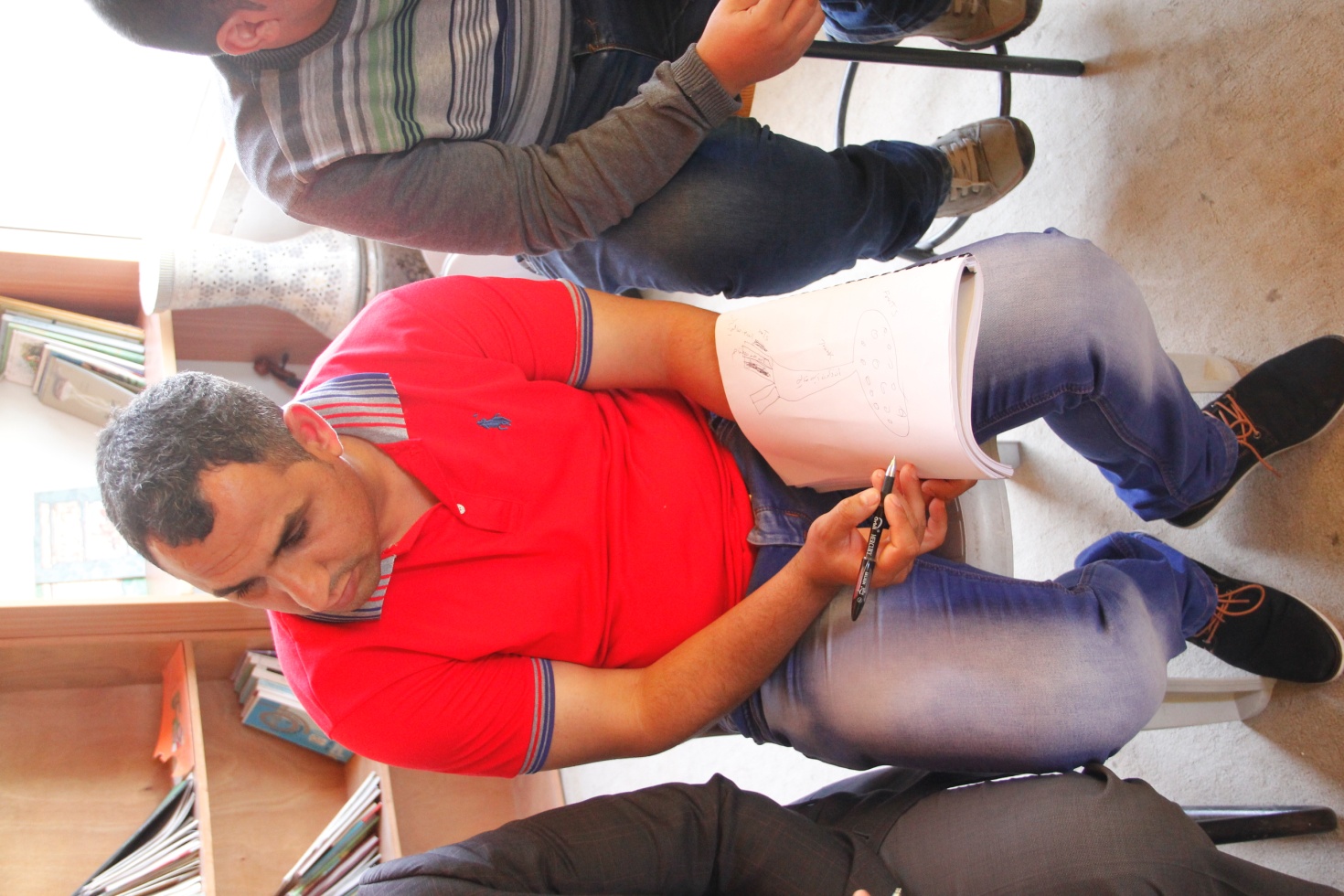 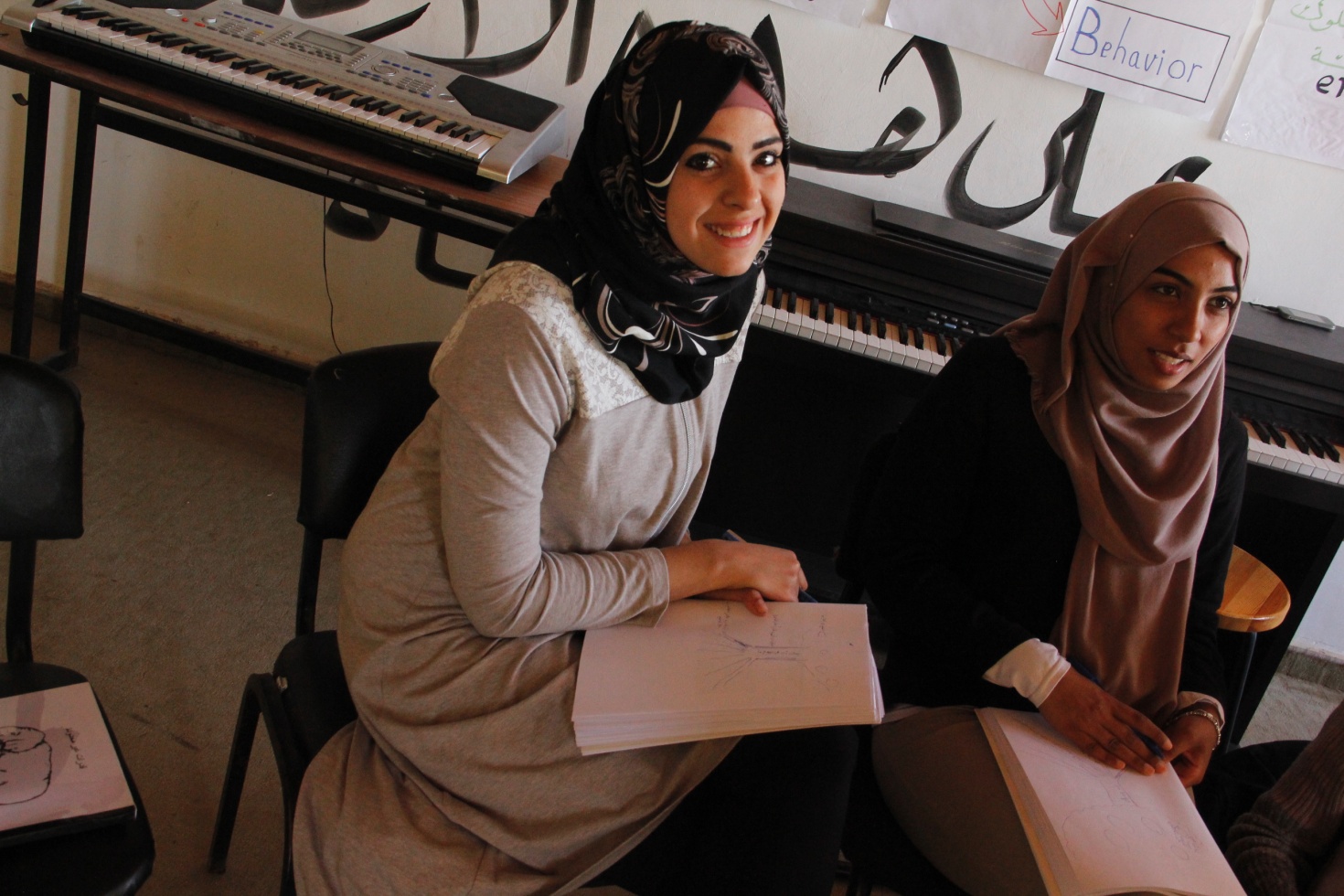 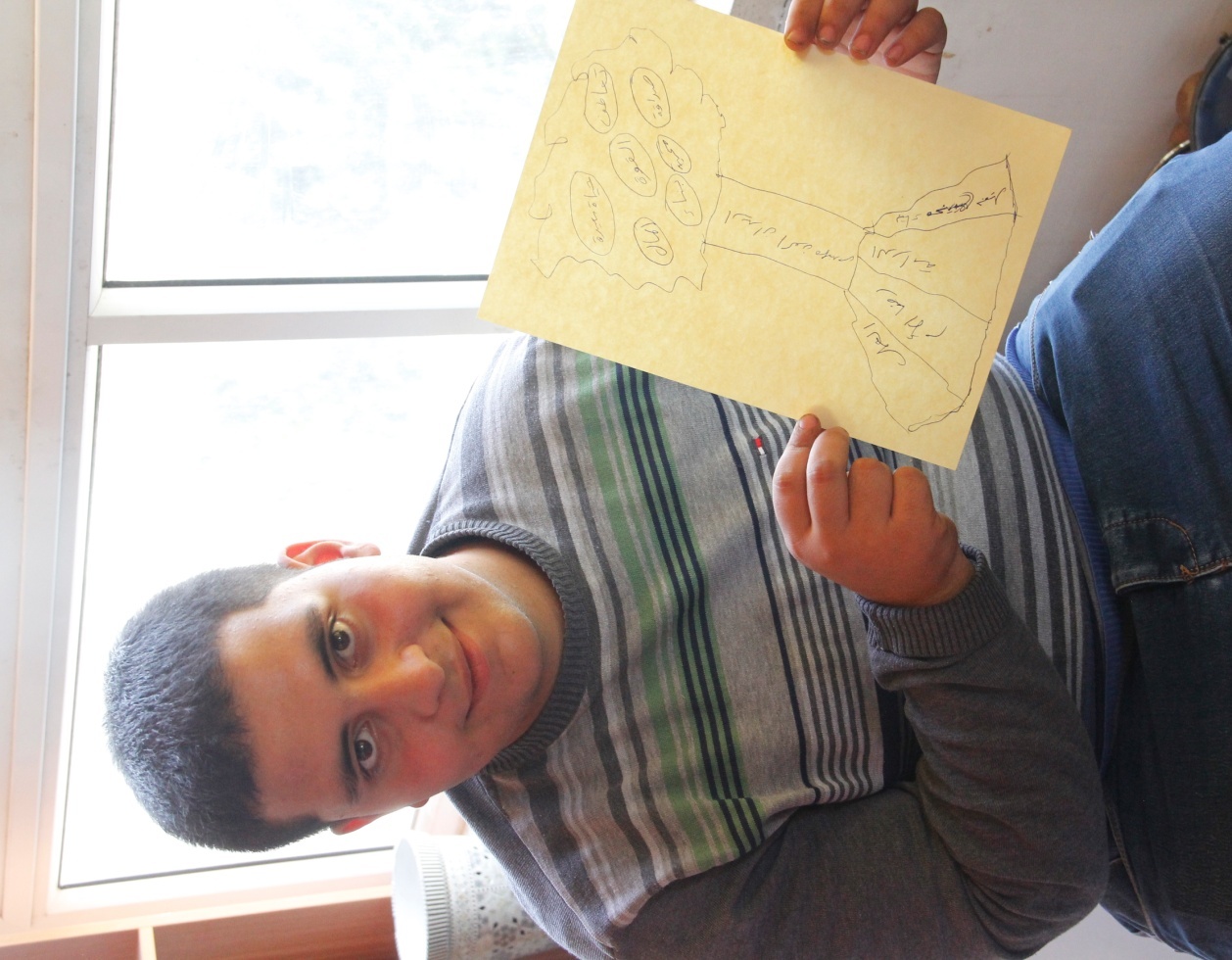 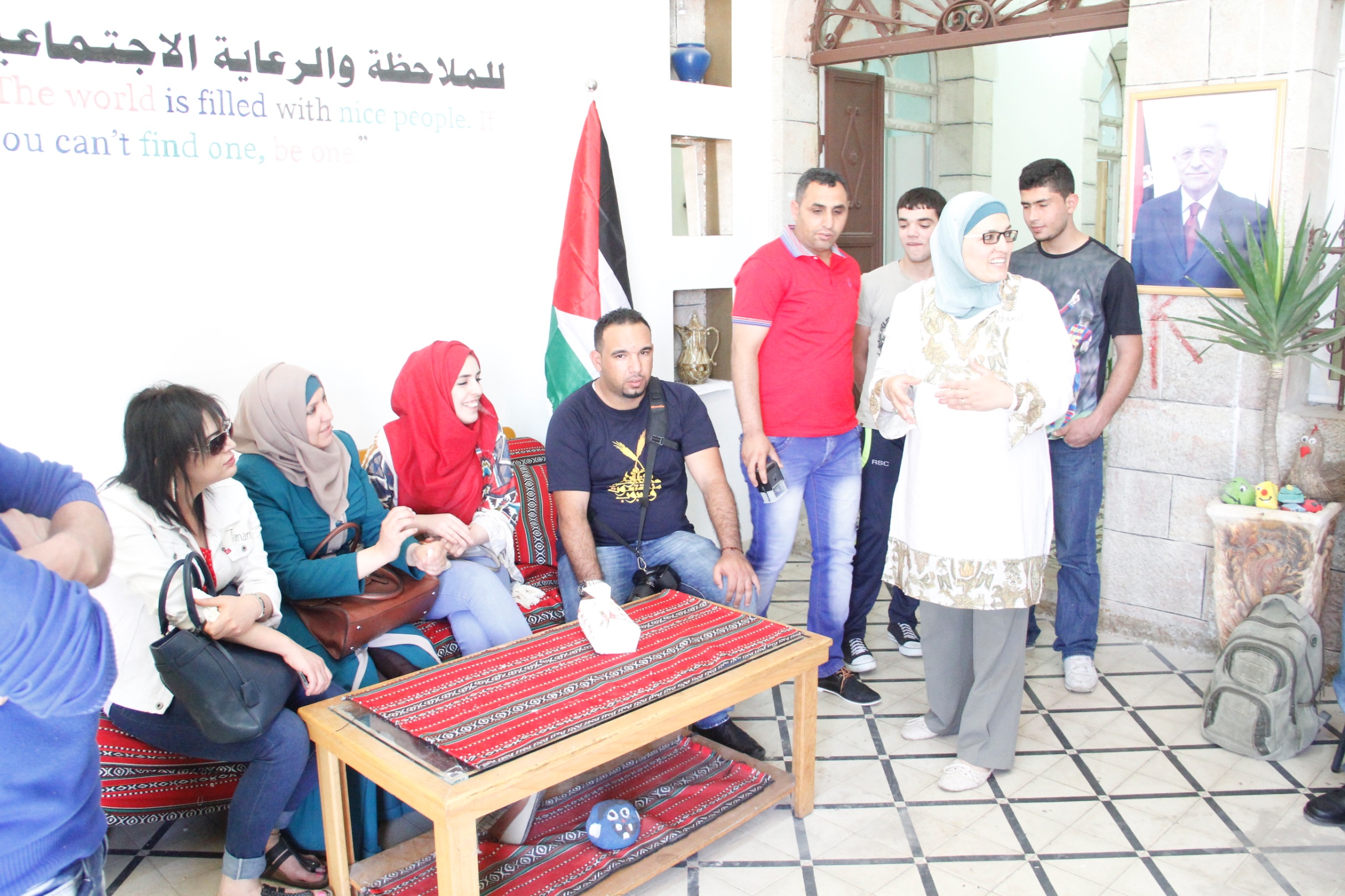 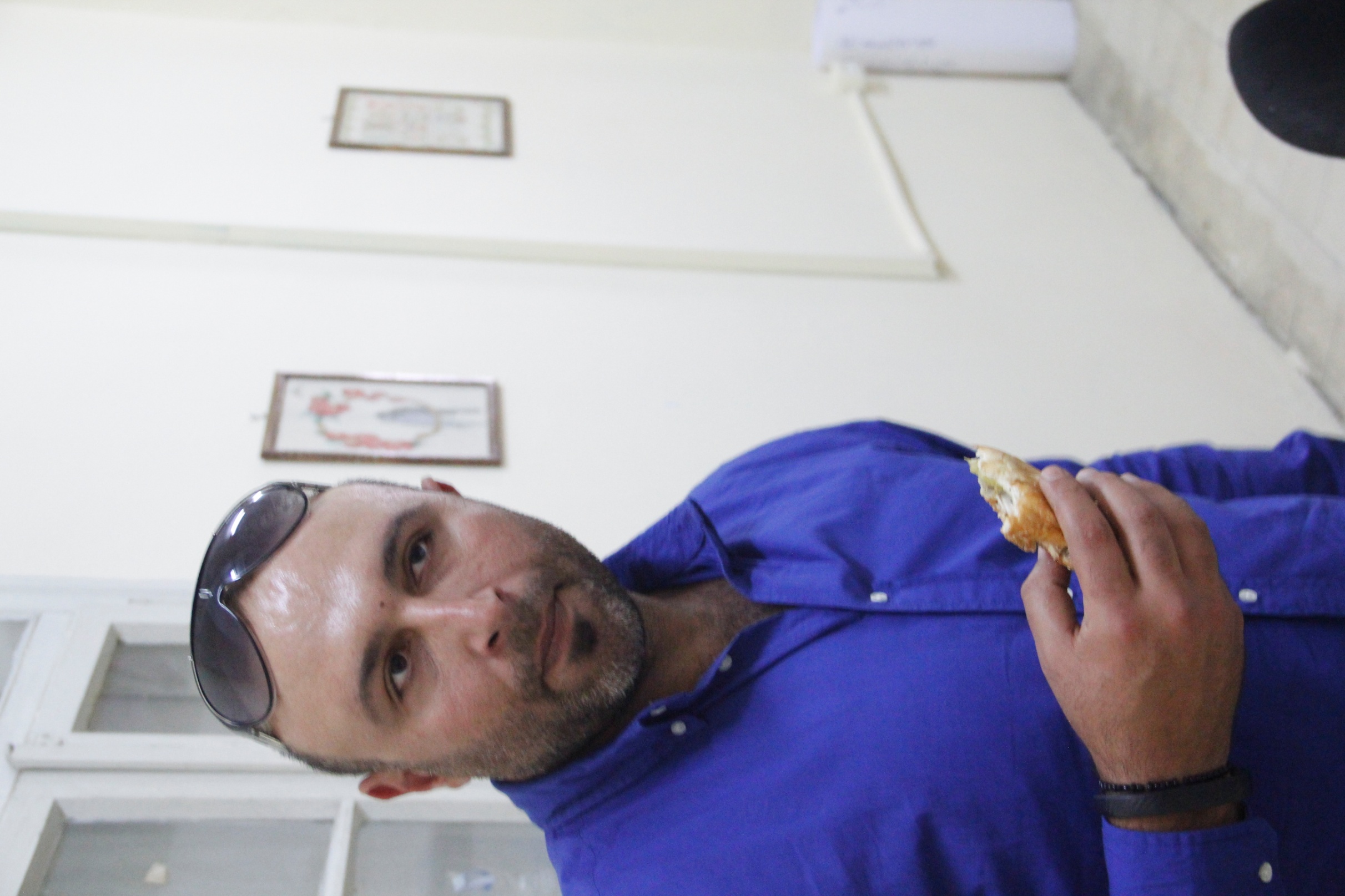 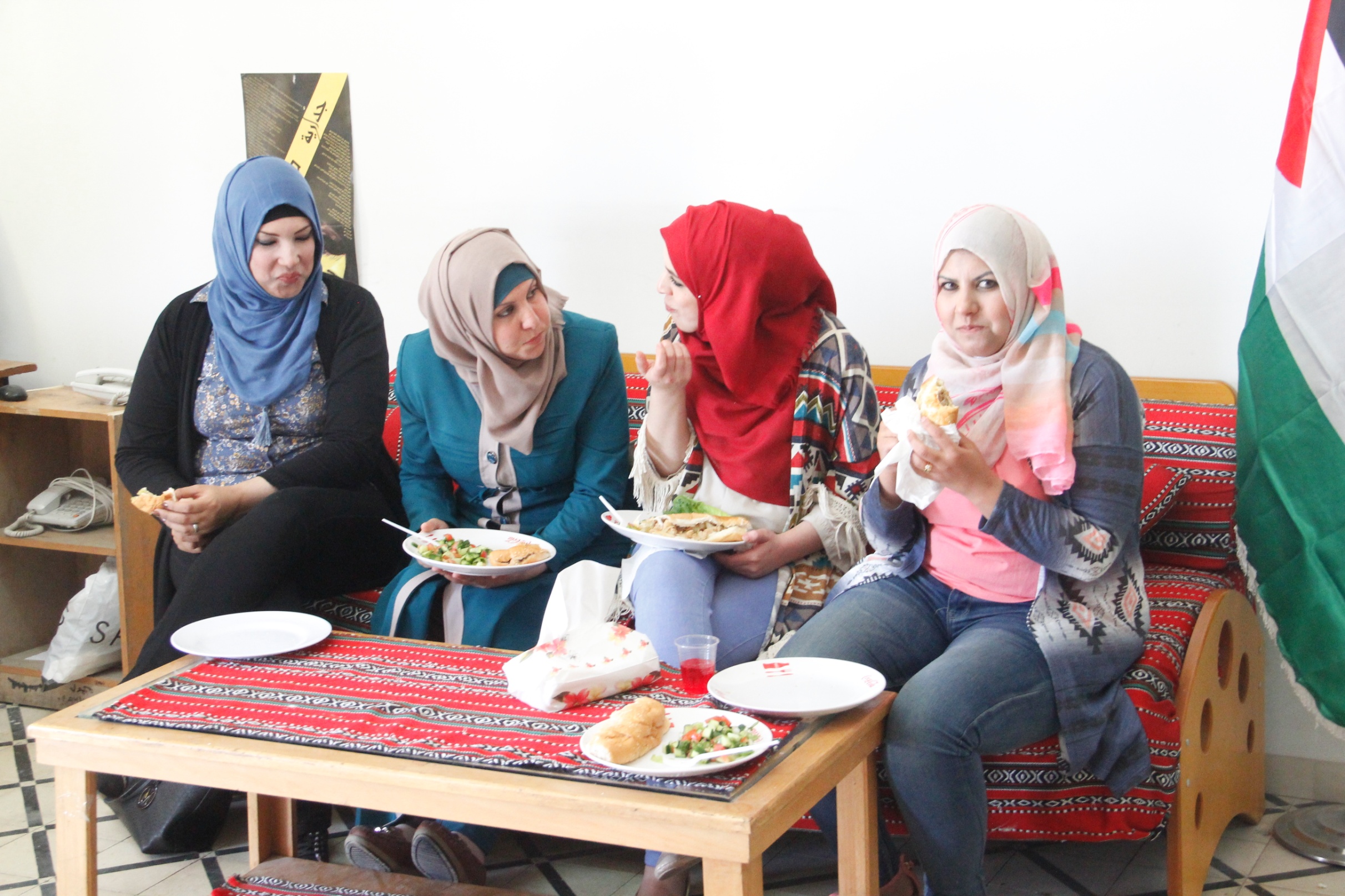 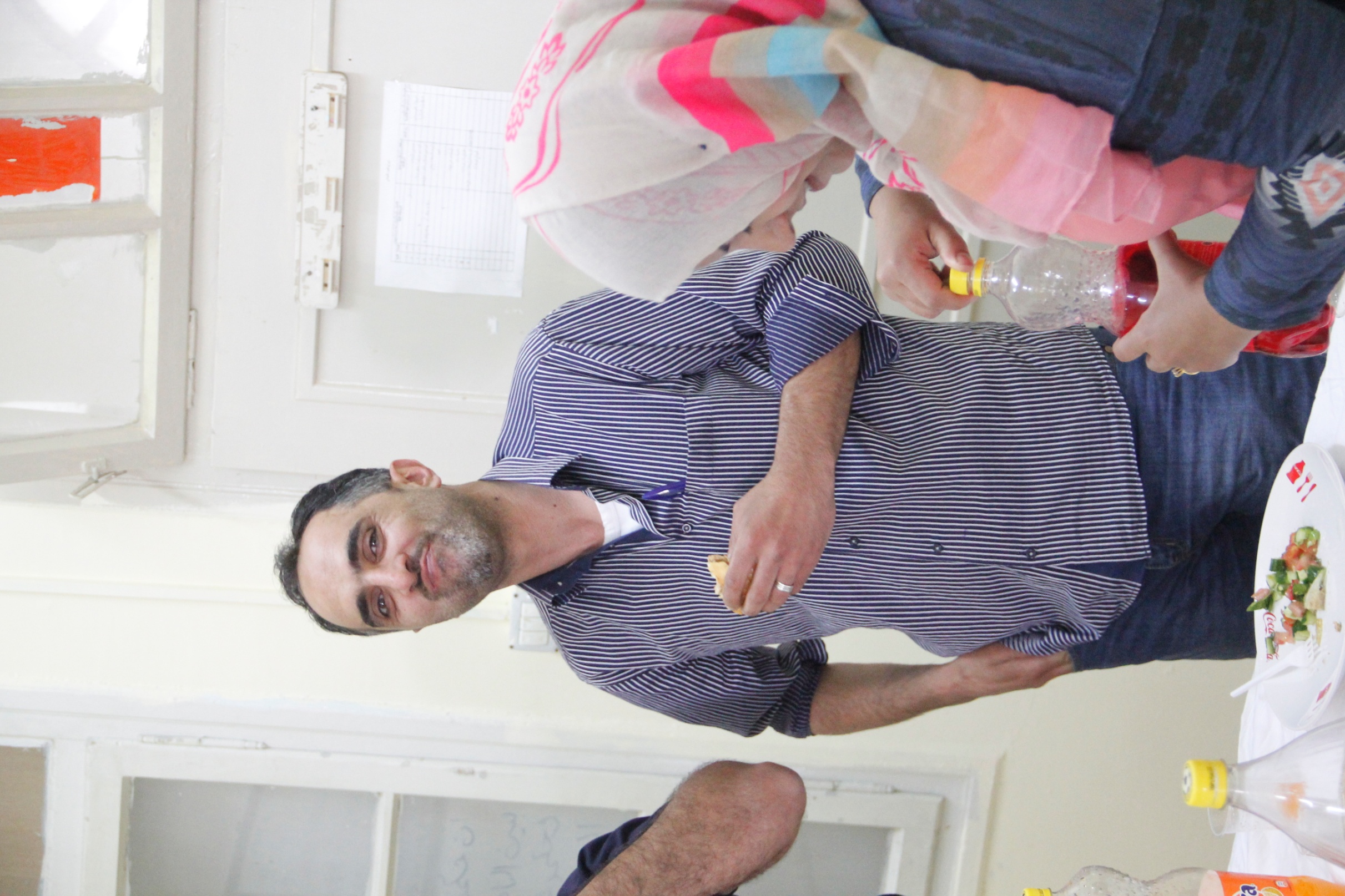 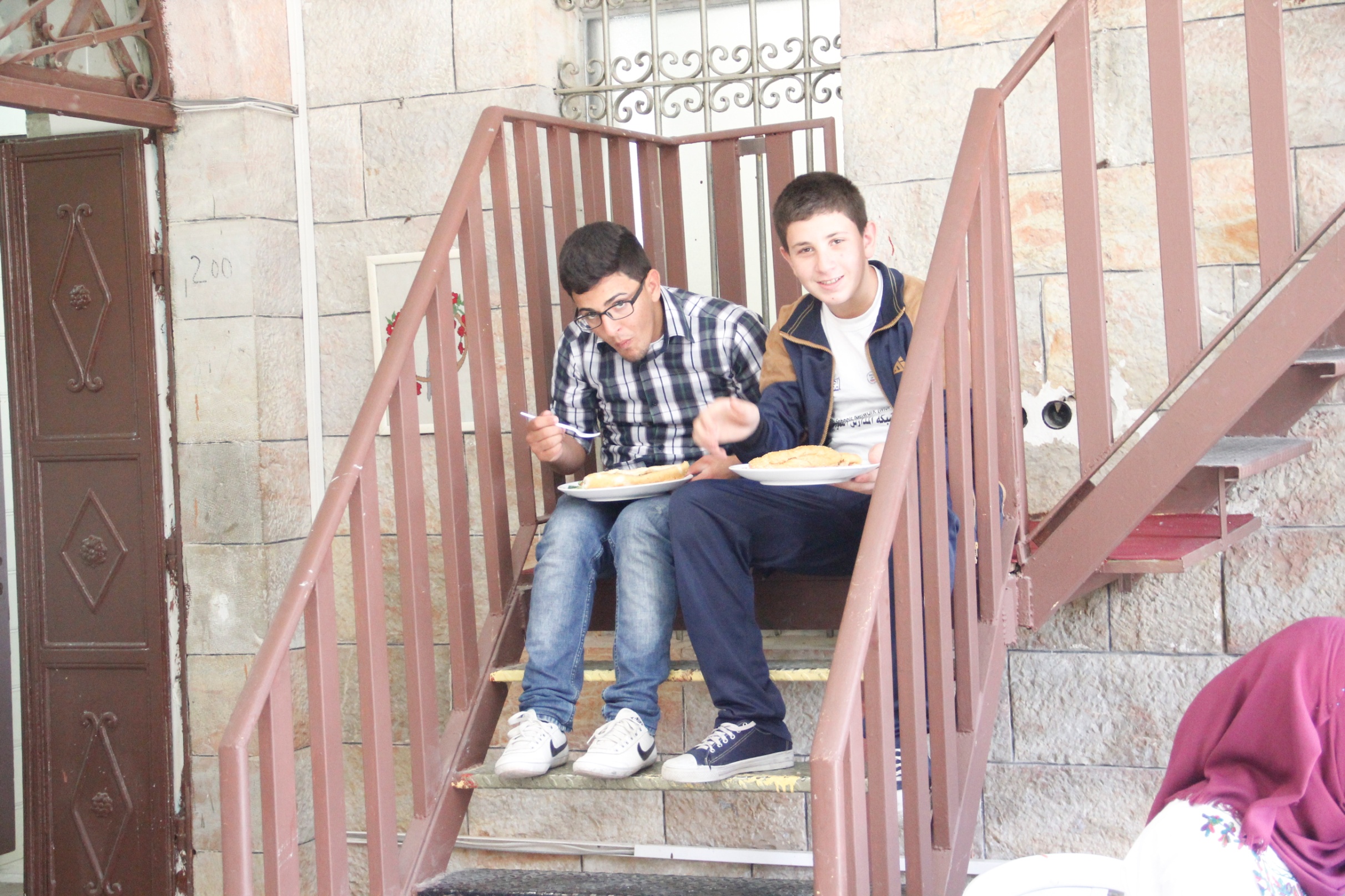 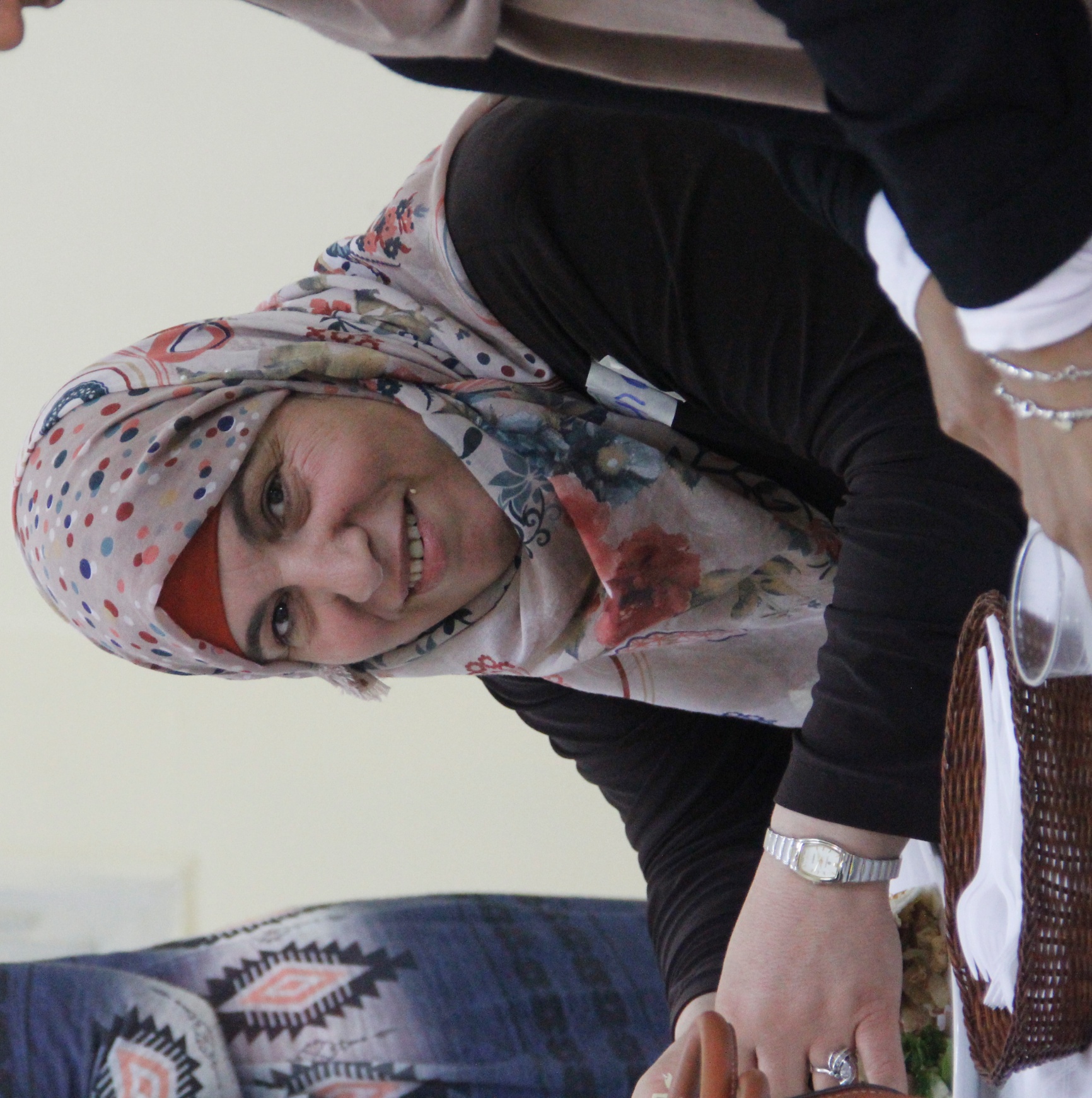 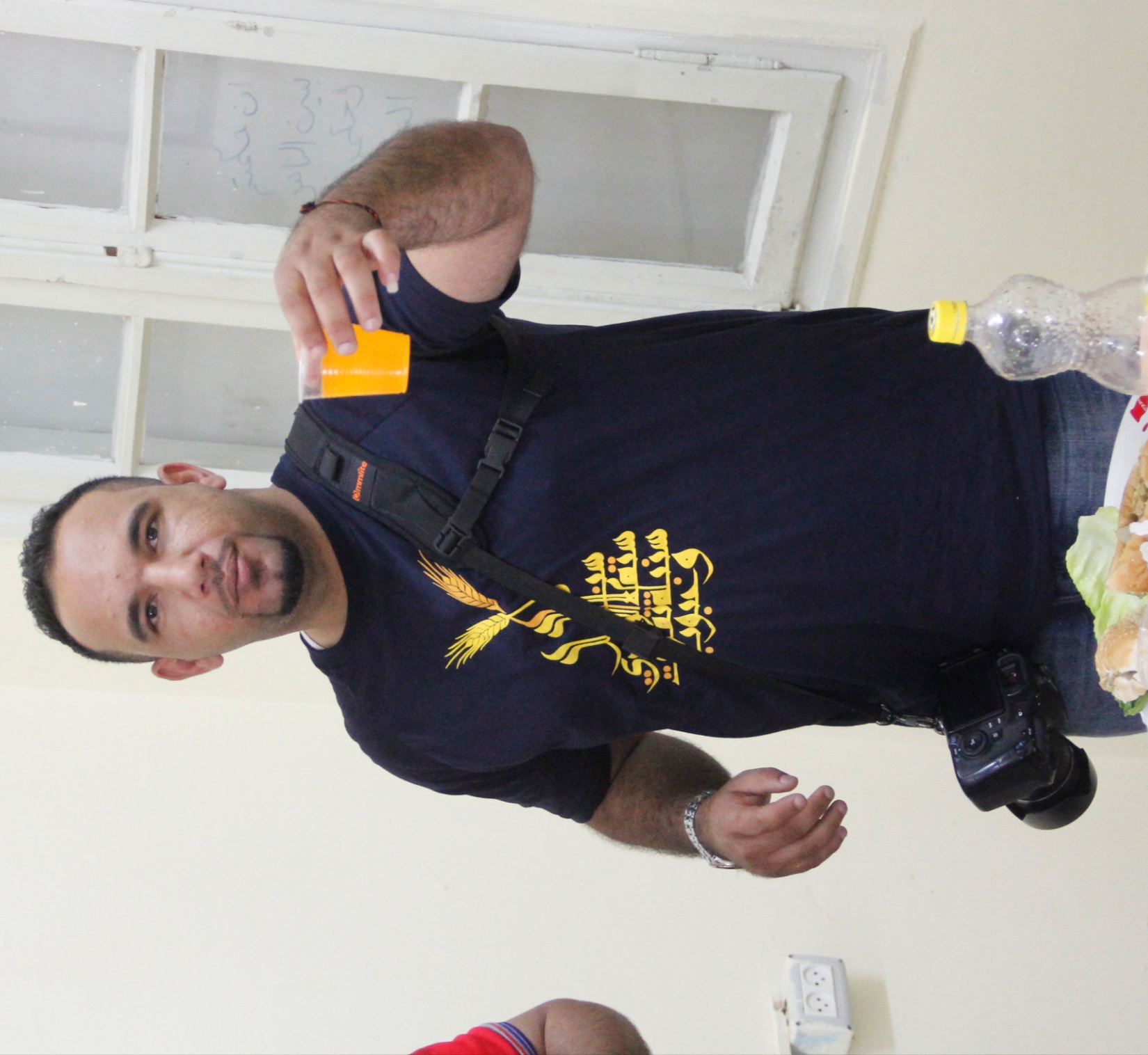 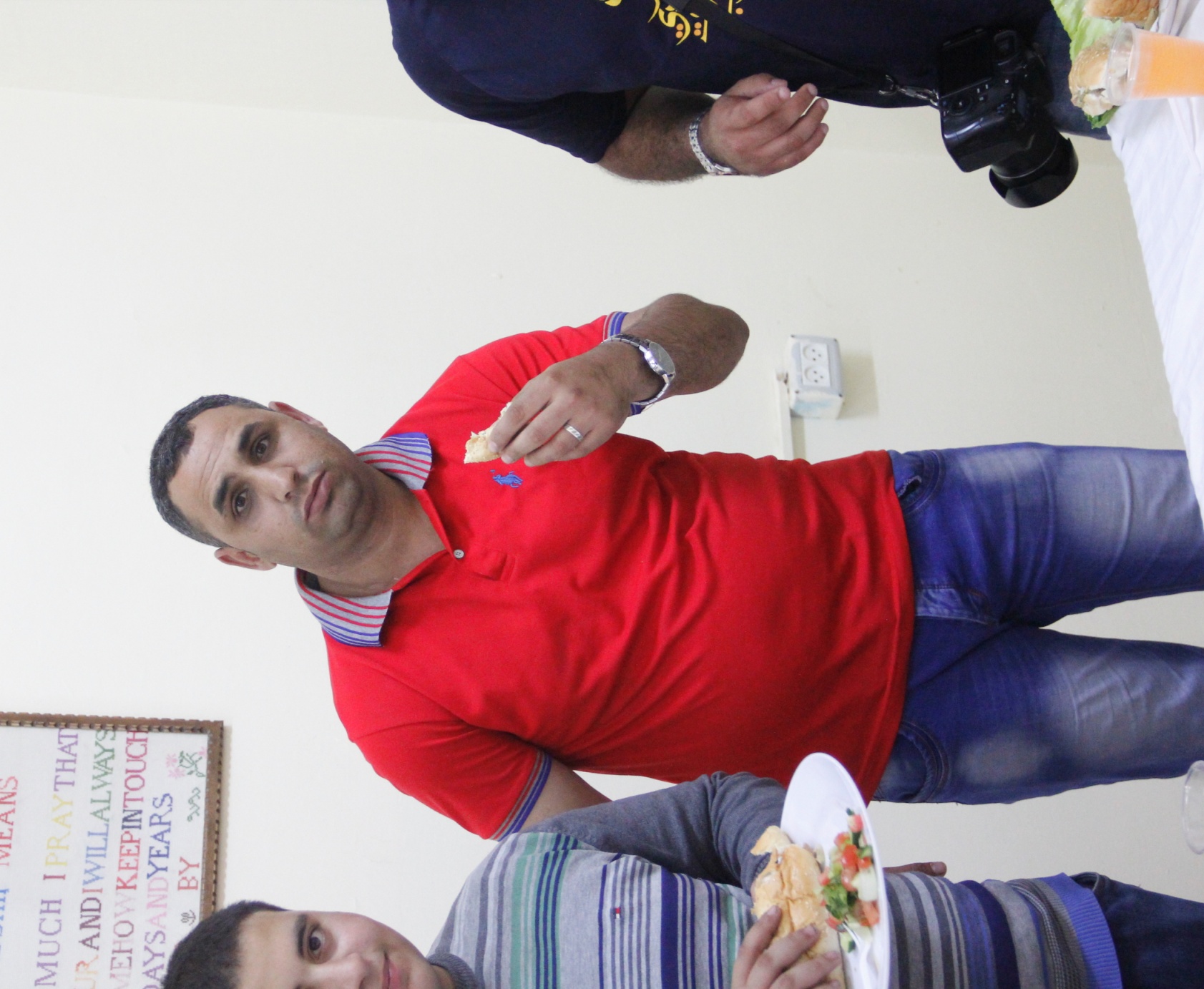 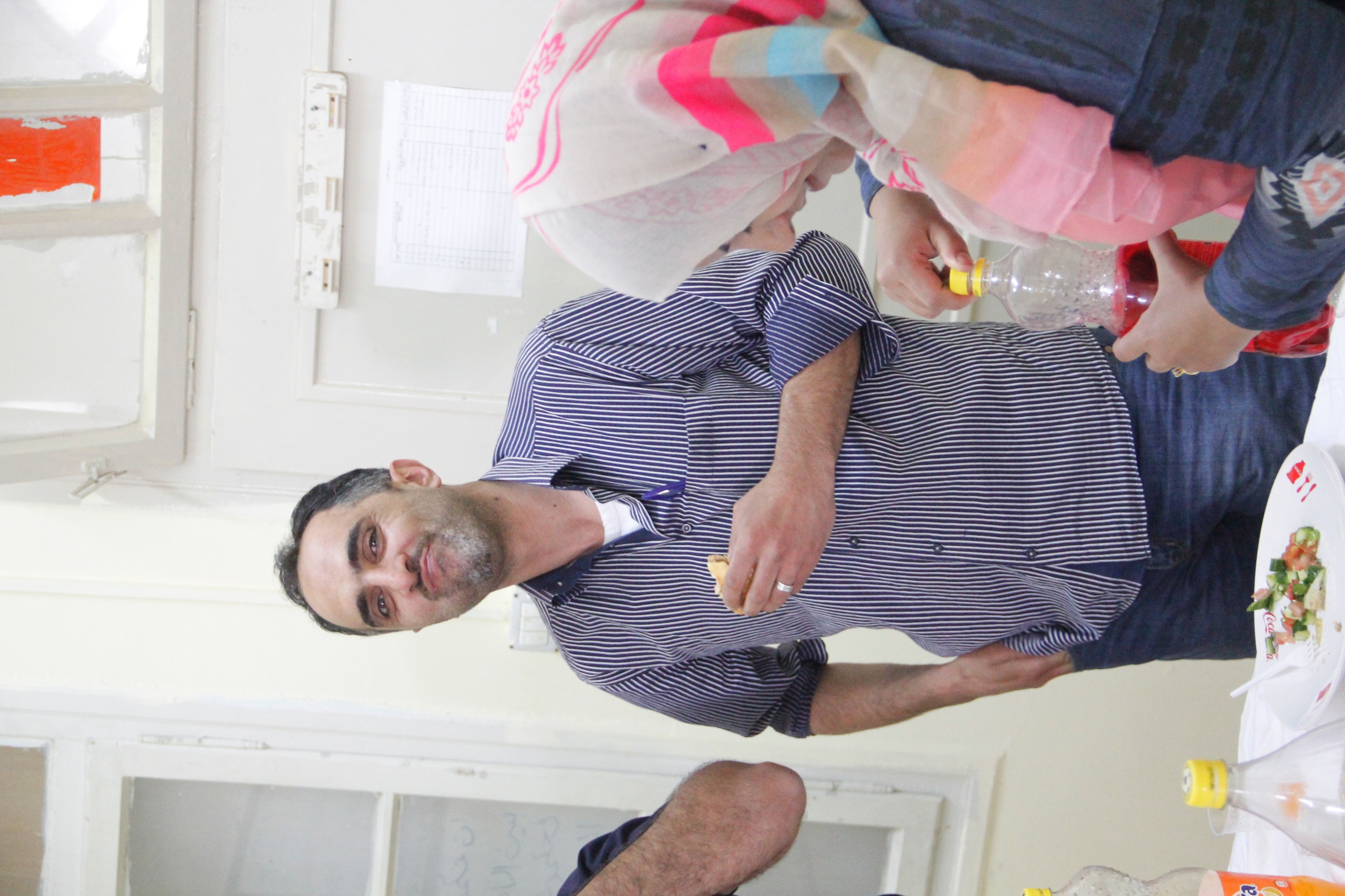 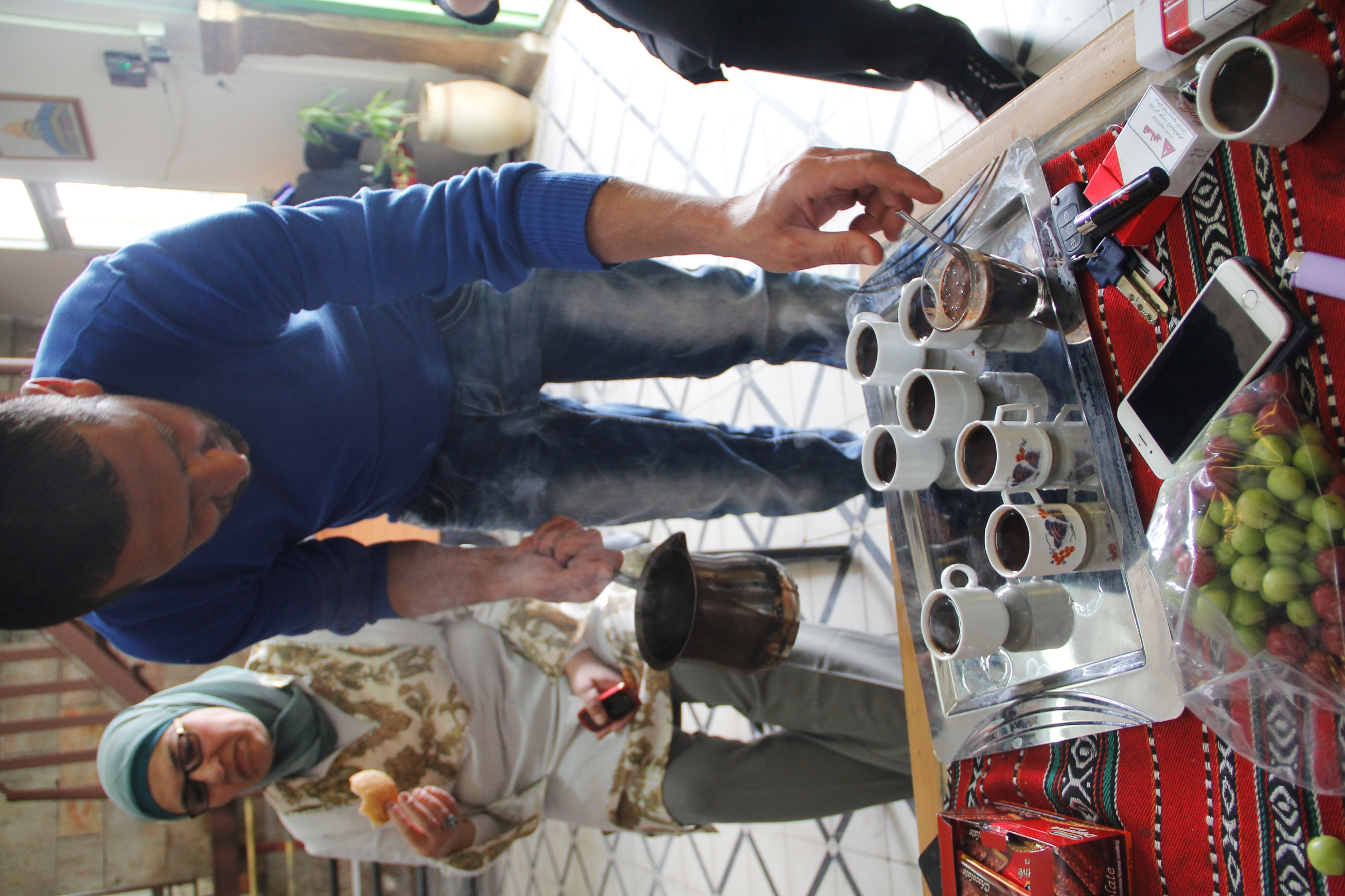 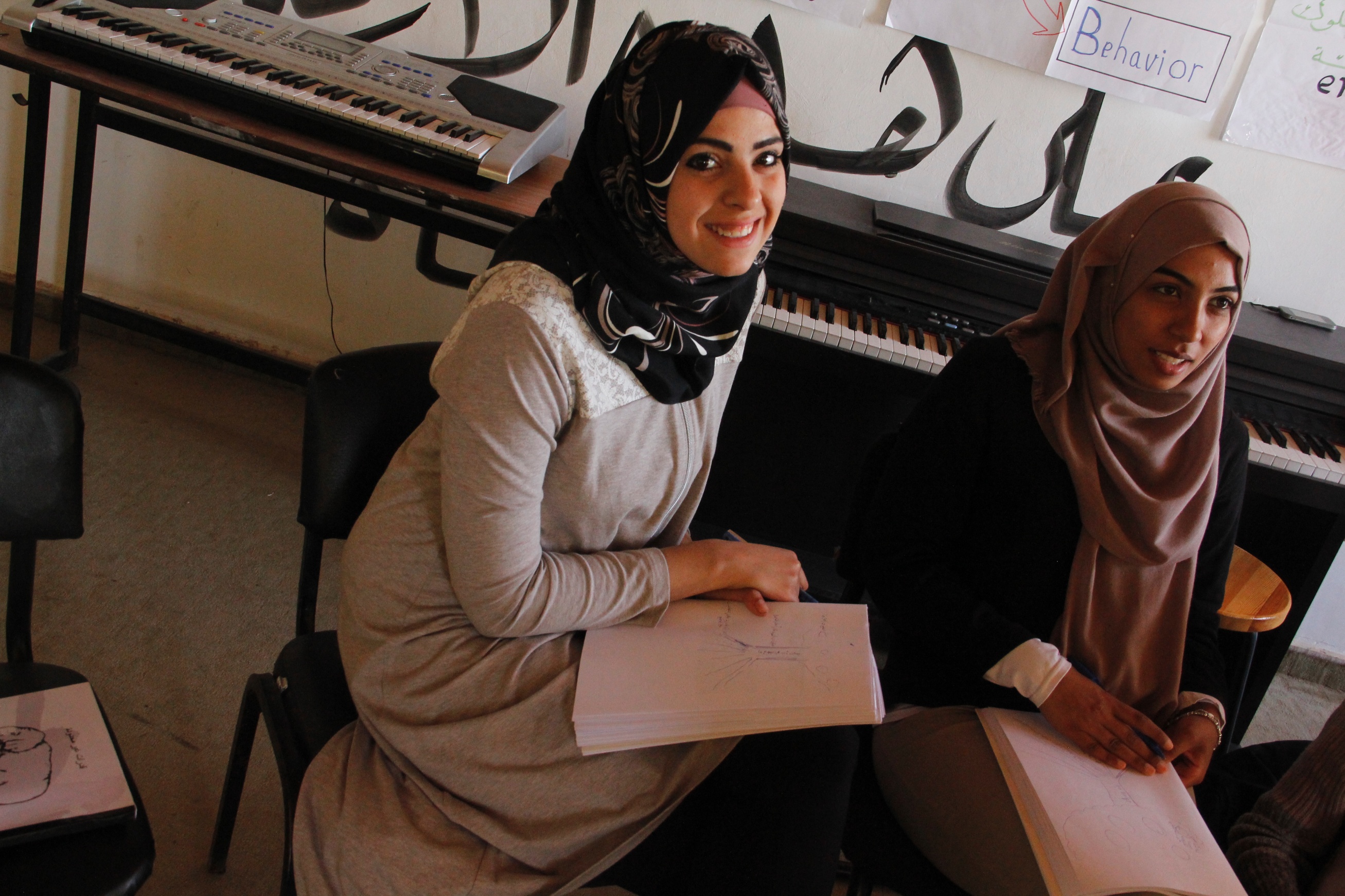 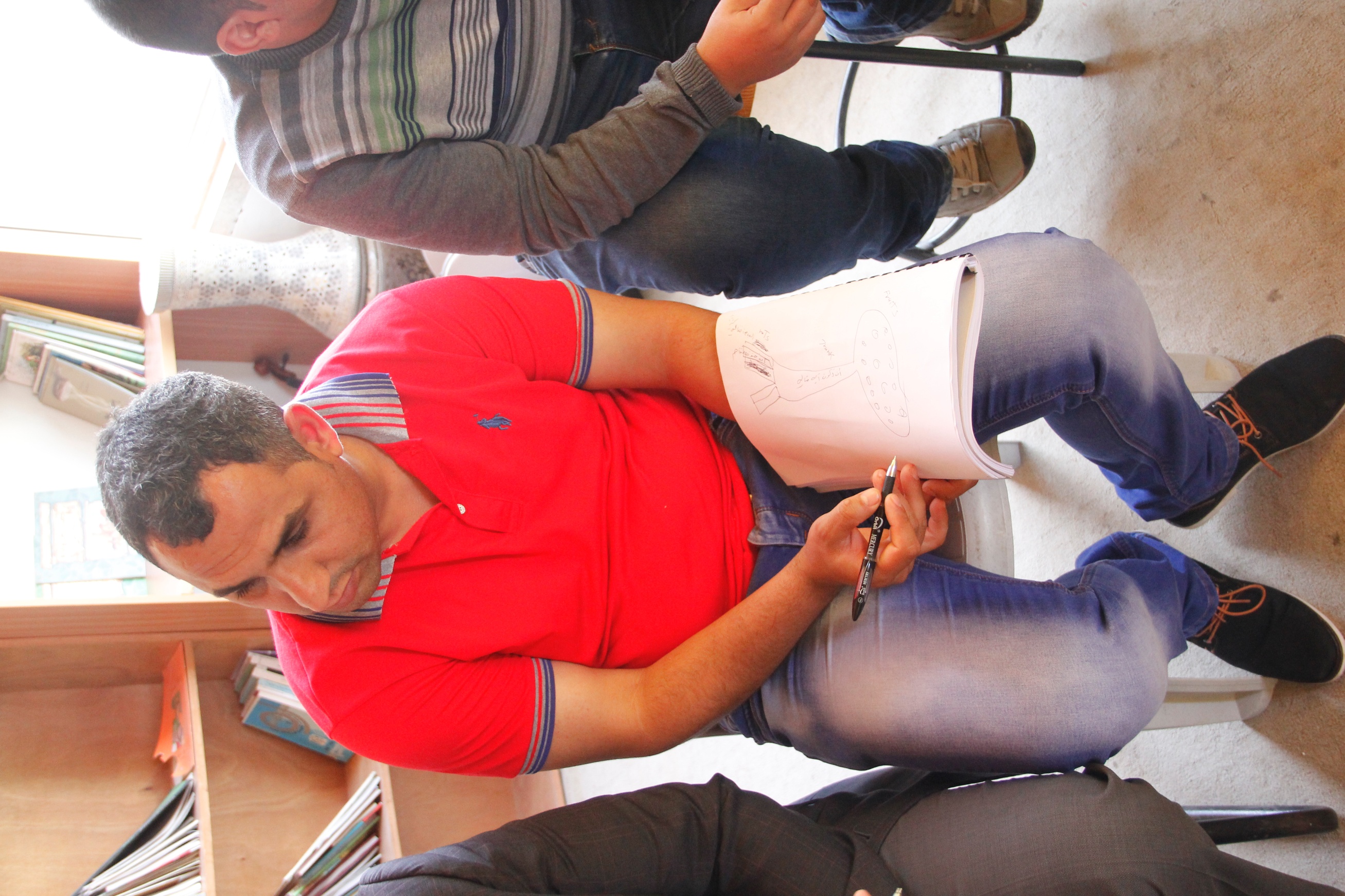 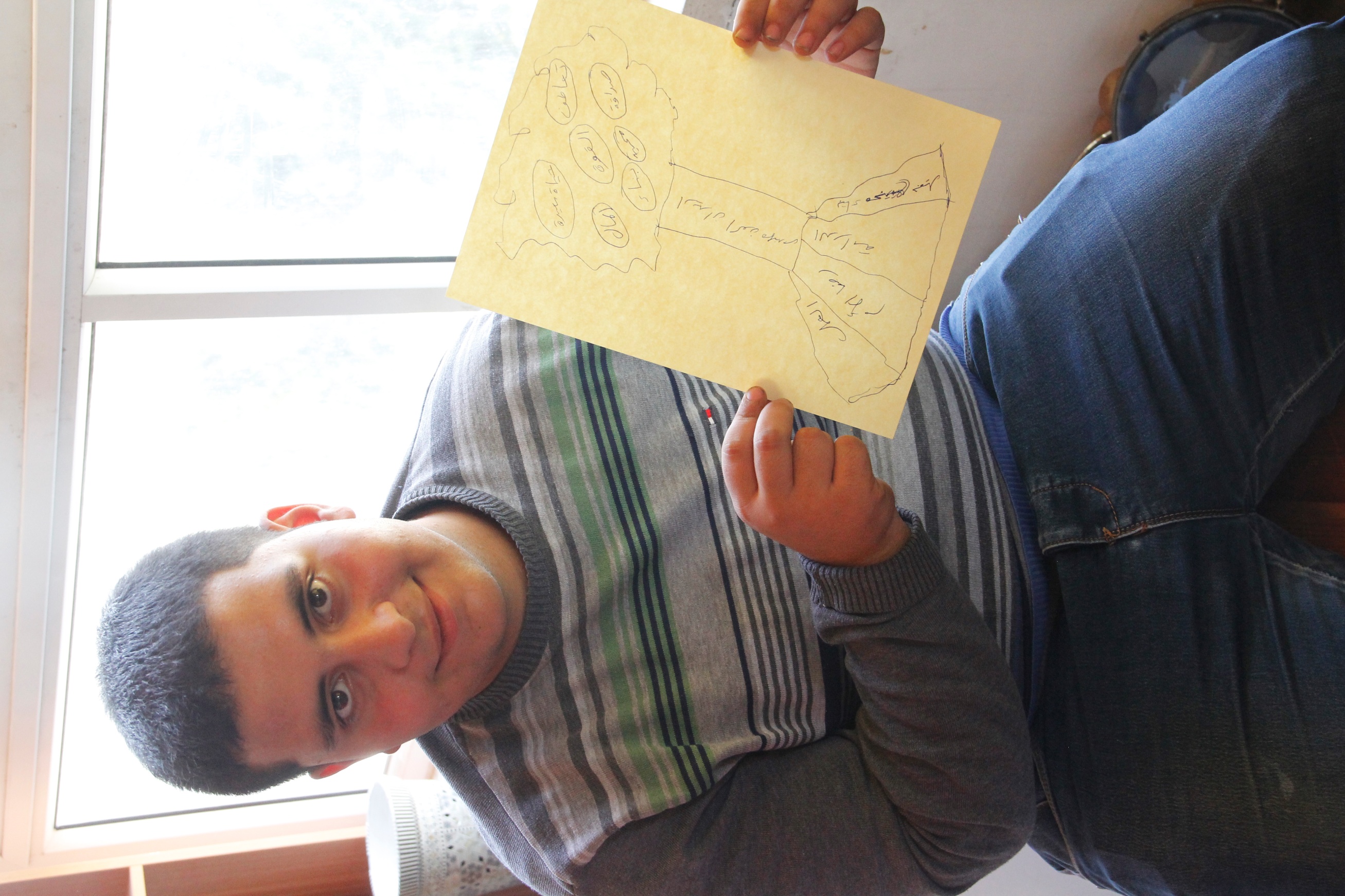 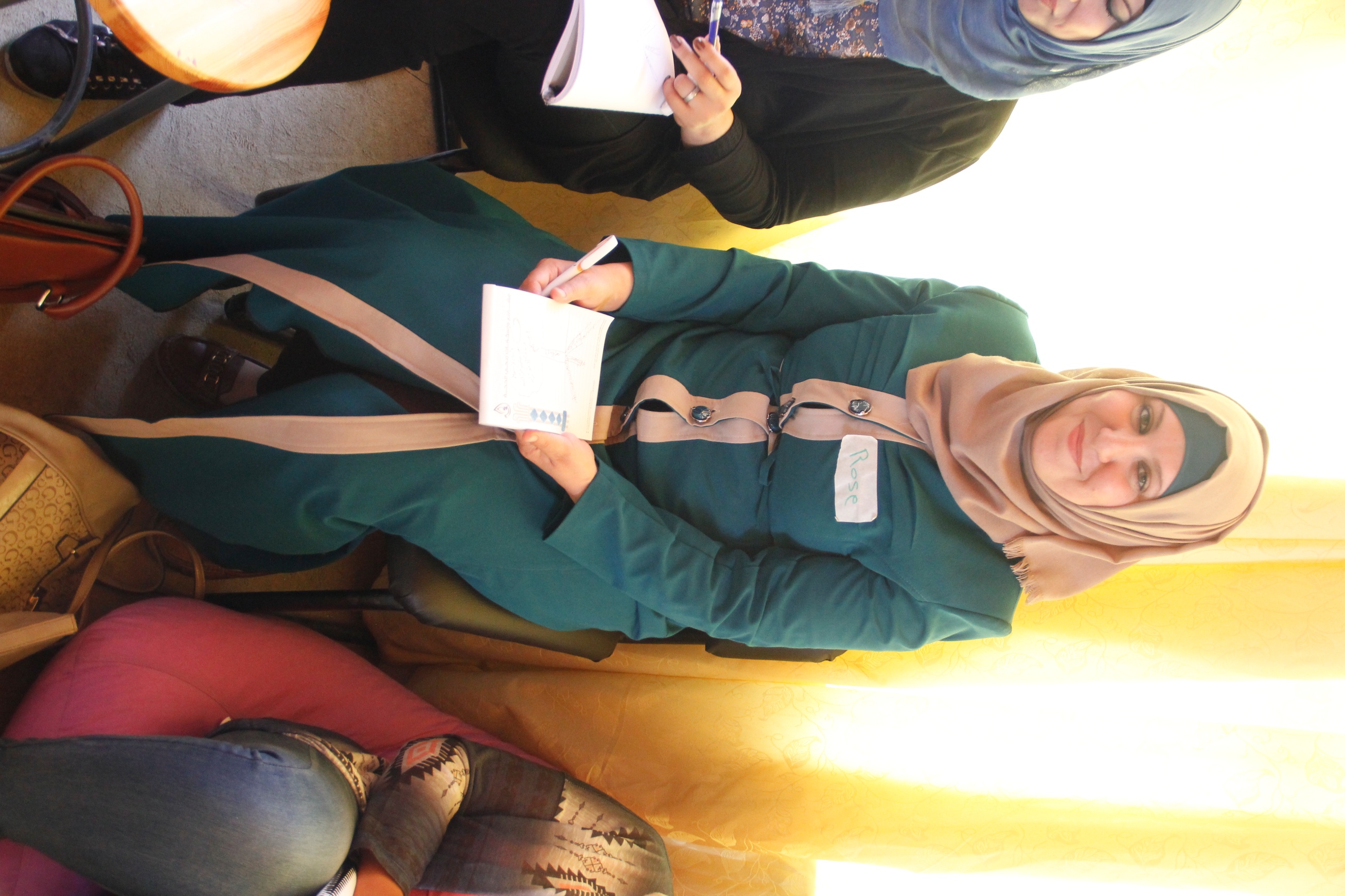 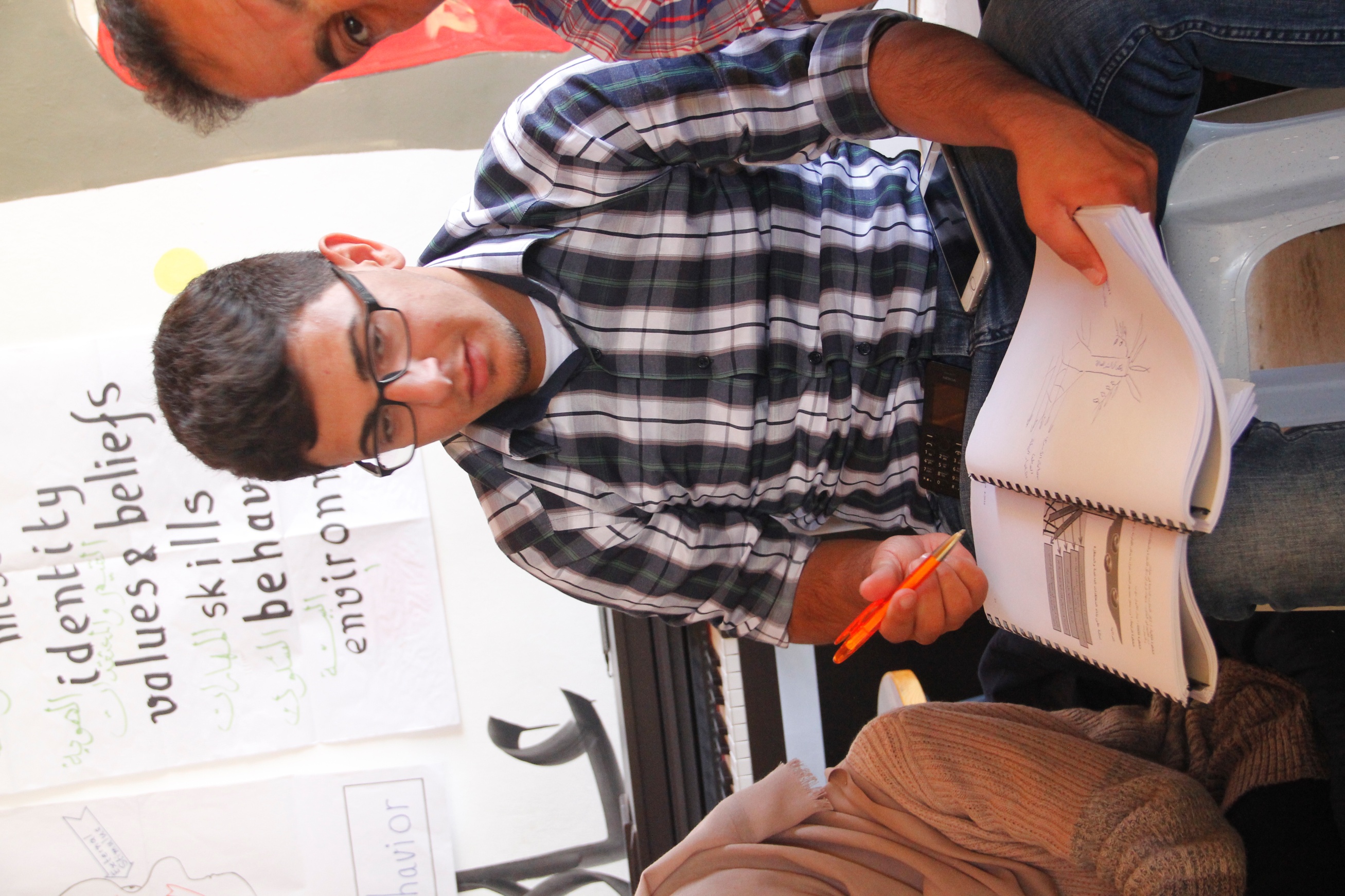 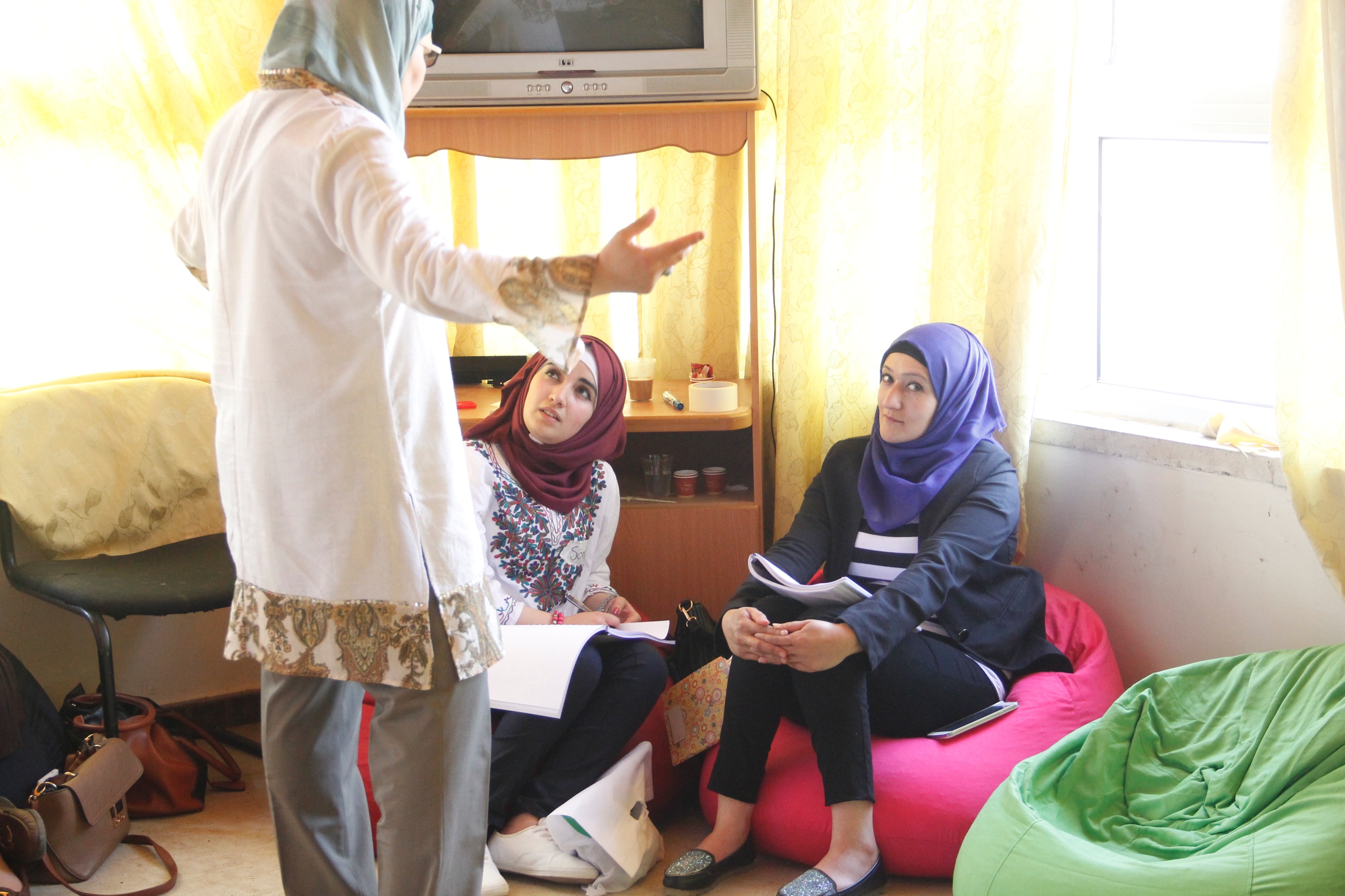 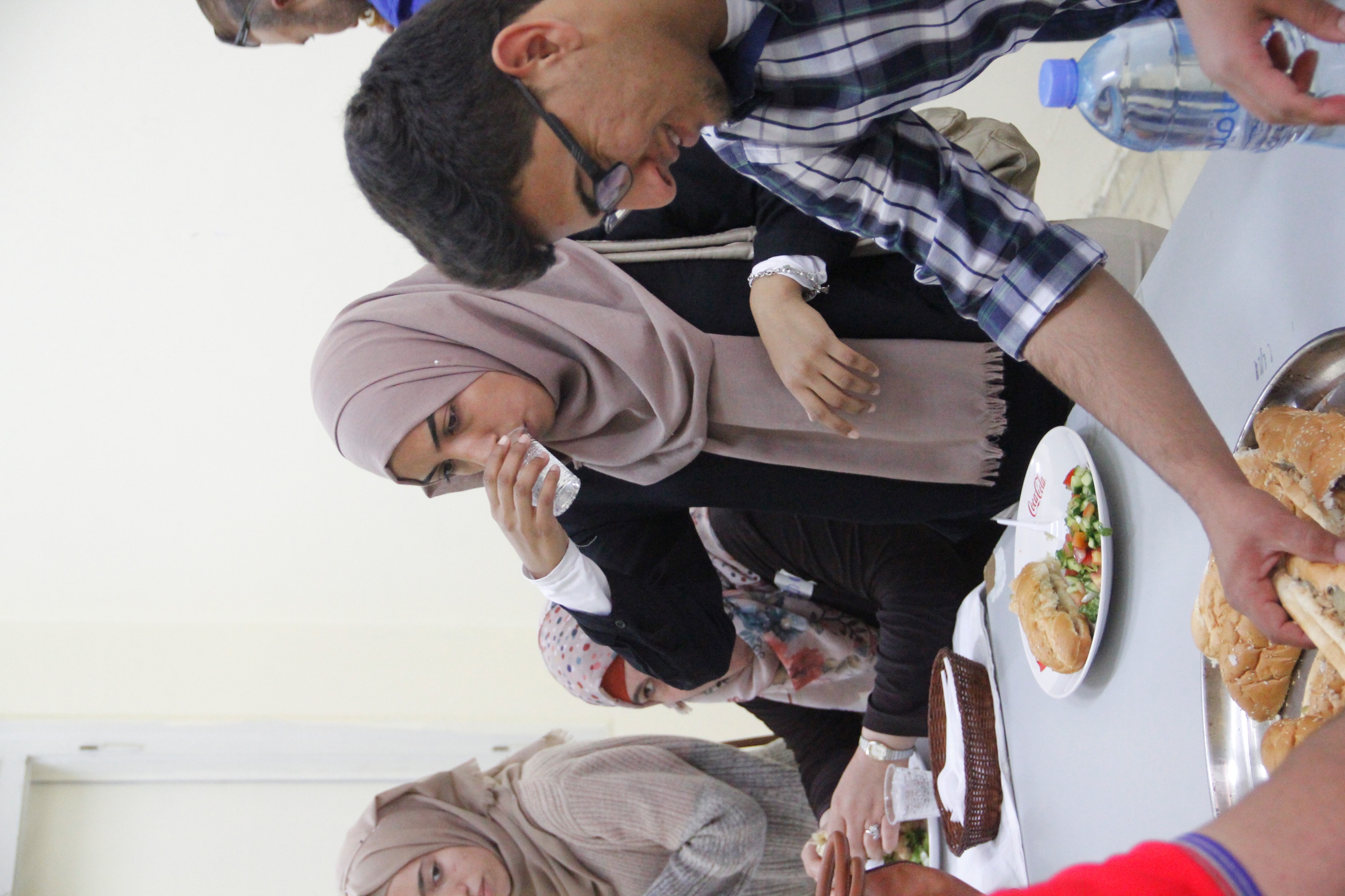 The central nervous system is 
not able to store a denial
Do not think  of a pink  elephant
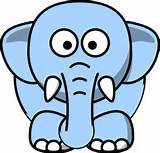 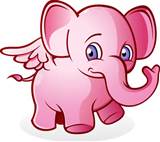 Do not think of how you came 
to the course today
Do not think of how you are going 
home after the course
Do think of a blue elephant!
Learn to give compliments 
with the sandwich feedback model
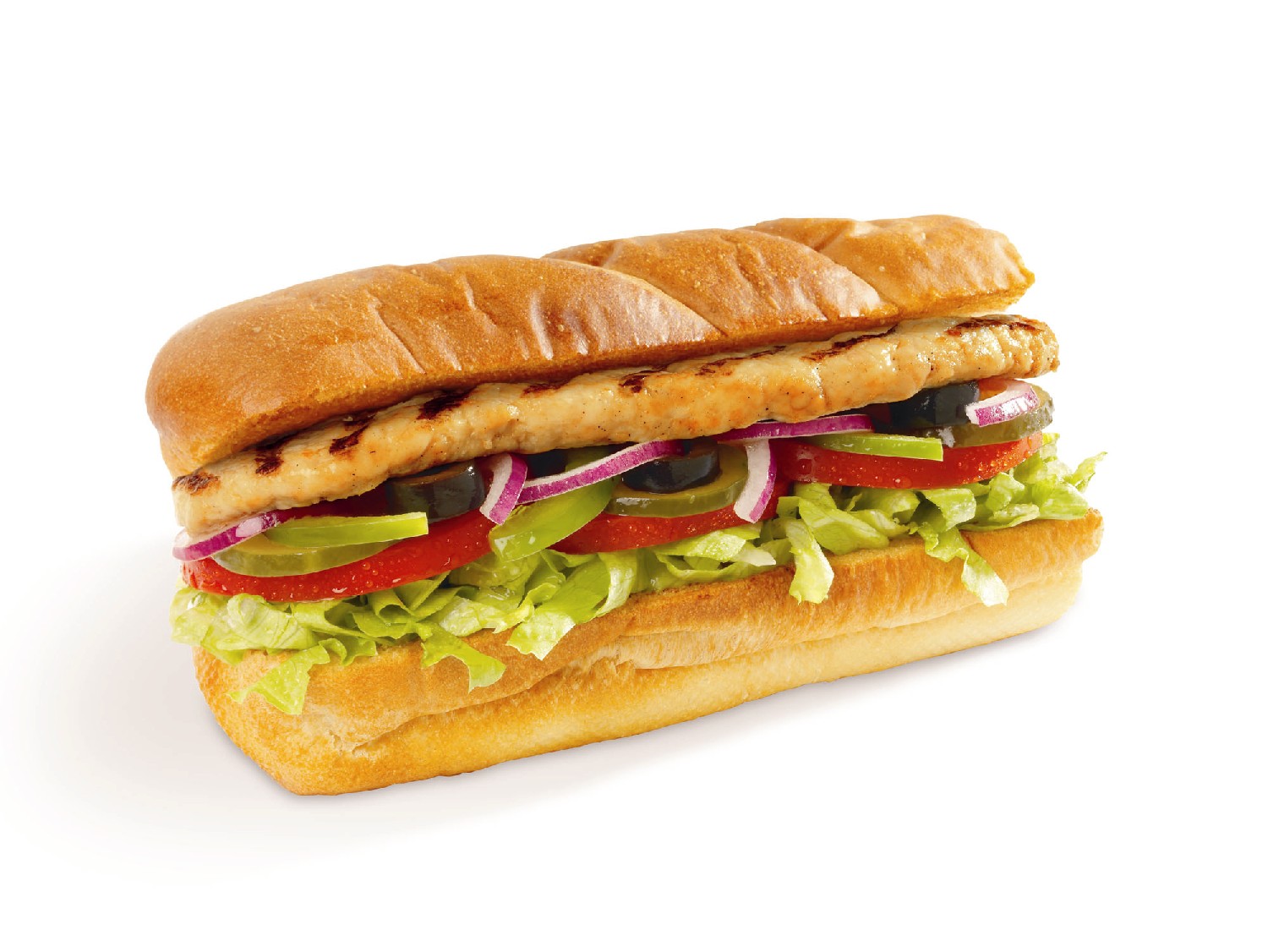 What I specific like of what you deed ….(about the behavior)
What you probably could still do   better in the future is ……
What I like, is your effort, motivation.
Rapport
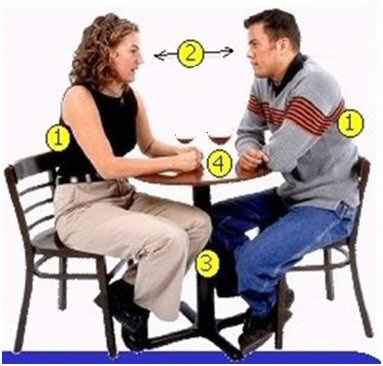 1 = back in same position
2 = eye contact
3 = legs and feet in same position
4 = arms and hands slightly different.
Being on the same wavelength, 
Feeling contact,
Synchronic
Feeling that you both are willing to listen and willing to accept suggestions
Example of unconscious human interaction.
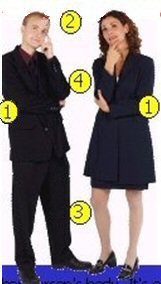 Rapport
1 = back in same position
2 = eye contact
3 = legs and feet in same position
4 = arms and hands slightly different.
Rapport
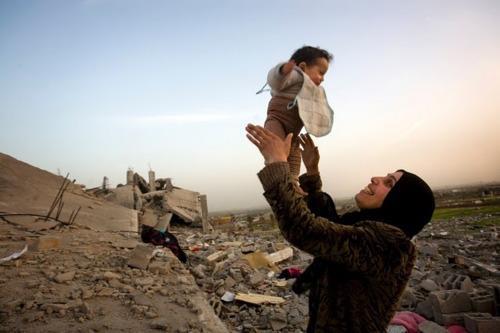 Palestinian woman in rapport with her child 
near their destroyed house
show respect for the other’s model of the world
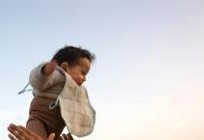 eye contact
matching
adjust to each other
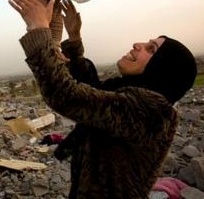 give attention to each other
willingness to follow
build trust
create emotional connection
use the same representation system
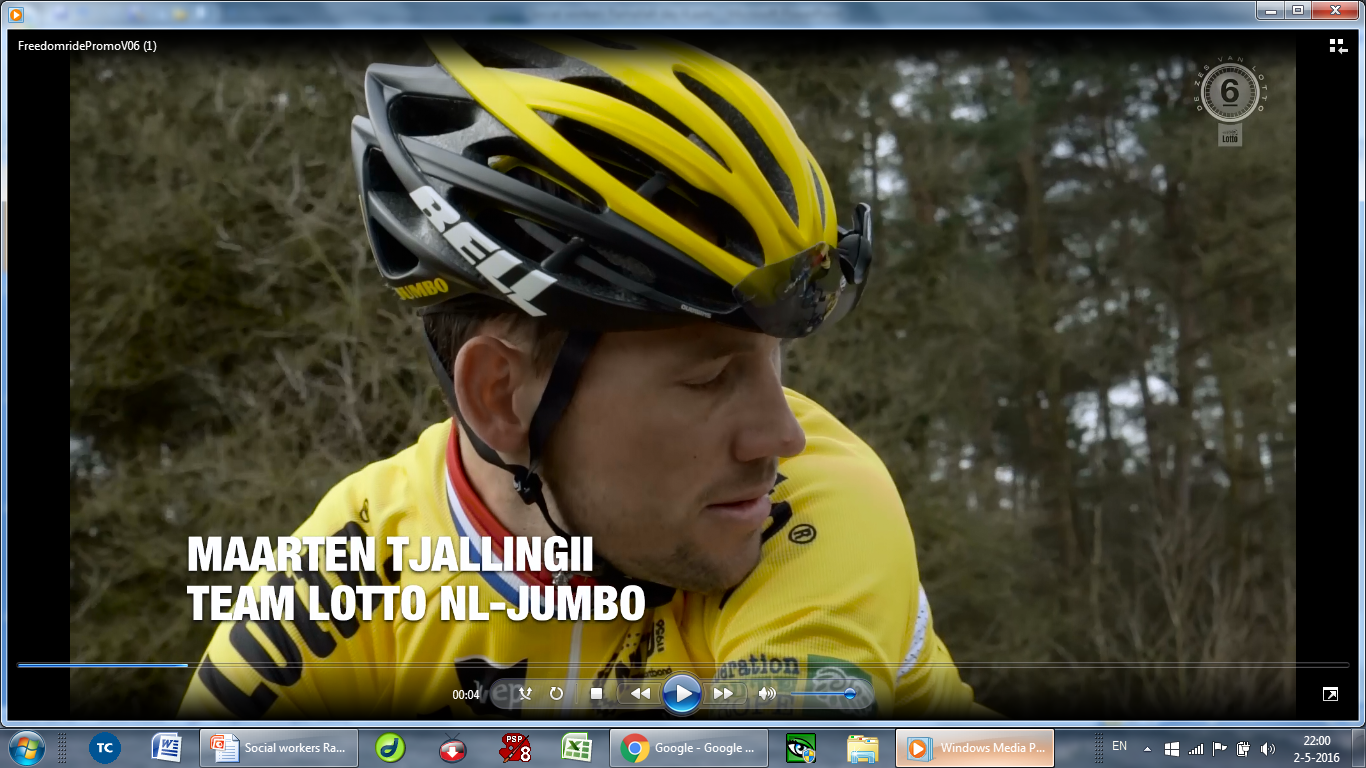 Pacing and Leading
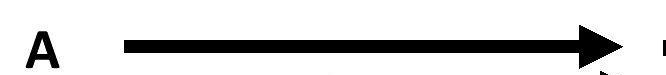 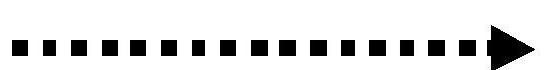 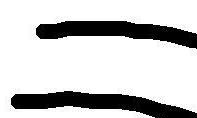 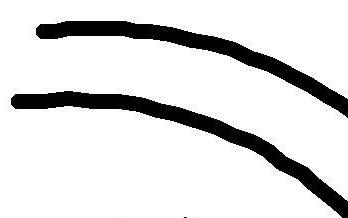 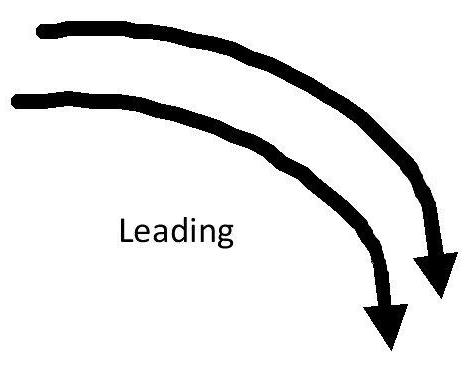 Building up Rapport
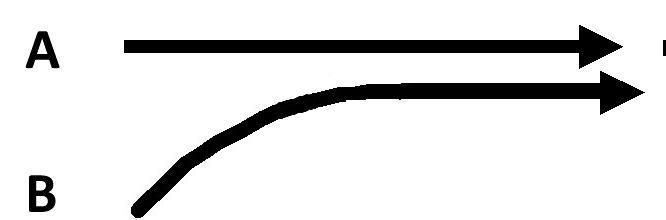 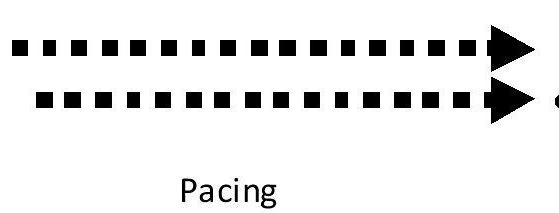 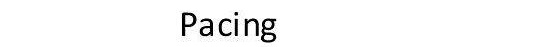 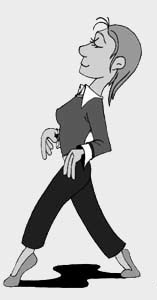 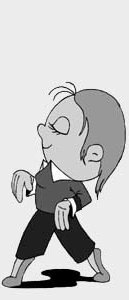 The three houses
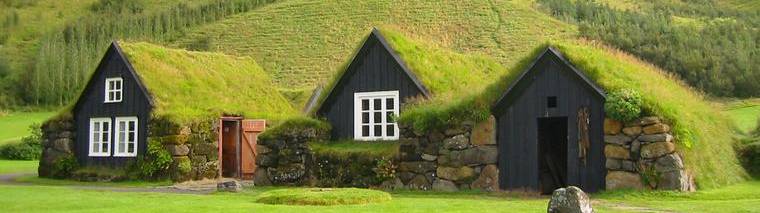 Representation systems test
4 most close to your own description
3 next best to your own description
2 next best to your own description
1 the least suited description
Example:
1.   I take important decisions based on:
….. my intuitive feelings
….. what sounds best for me
….. what looks the best for me
….. exact research and study of the subject
2
3
1
4
Representation systems
V
A
K
O
G
sec
Practice Predicates 2
Indicate with V = visual, At = Auditive tonal, K = Kinesthetic, Ad = Auditive digital
1 I see your point
V
2 I want you to get a grasp on this
K
3 It appears rather clear to me
V
4 I ask myself
At
5 I saw a twinkling in your eyes
V
6 Are you able to get a handle on this?
K
7 I understand you
Ad
8 That doesn’t realy ring a bell
At
9 I want you to take a look at it
V
10 What you are doing doesn’t feel right to me
K
11 I hear what you are saying
At
12 Life feels warm and wonderful
K
13 I think you will understand me
Ad
14 Am I painting a clear picture?
V
15 That information is solid as a rock
K
Representation system typology
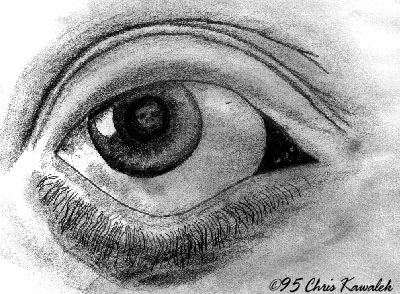 V: Visual
with their eyes upward. They breath from the top of their lungs, often sitting forward in their seats.
At: Auditive
They breath from the middle of the chest. they are talking to themselves . 
They love music and talking on the phone. They remember by using steps, procedures and sequences.
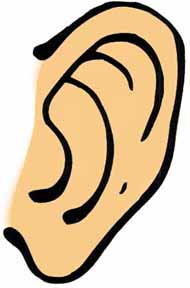 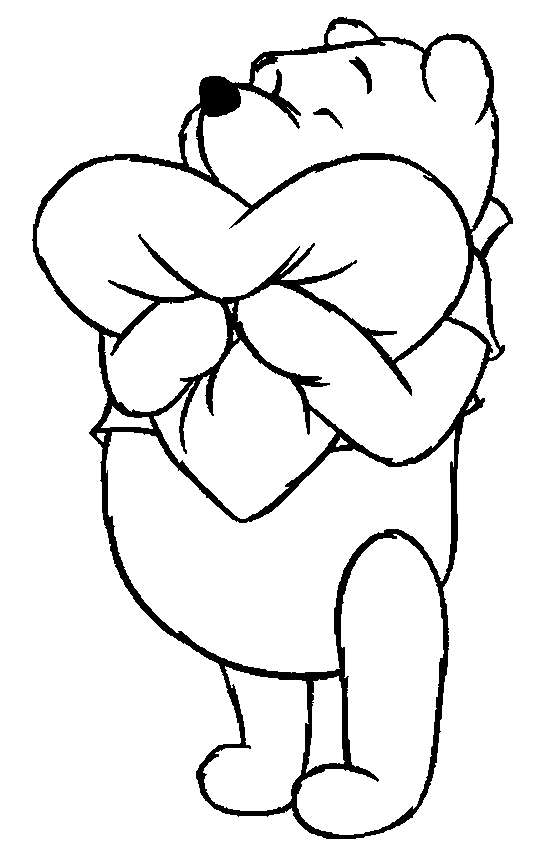 K: Kinesthetic
Breathing from the bottom of their lungs. They often move slowly. They may speak slowly and with a low tune. They are standing close to people, touch the other person.
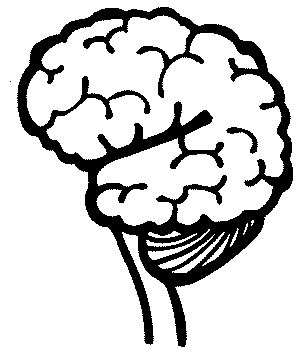 Ad: Auditive digital 
They love ANALYZING the worlds around them. Thinking in themselves and  becoming conscious about something
Anchoring
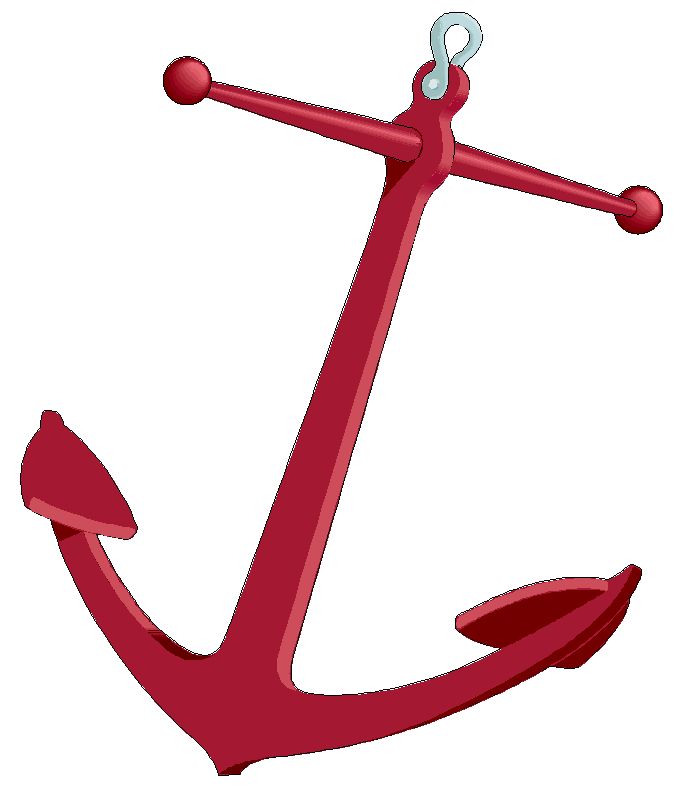 Anchor: Any stimulus that is associated with a specific response.
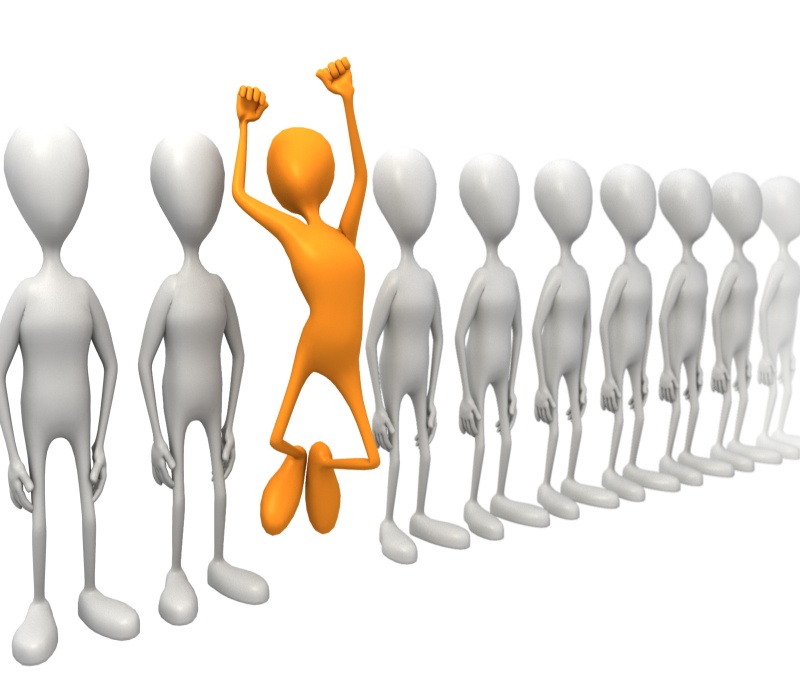 MOTIVATION
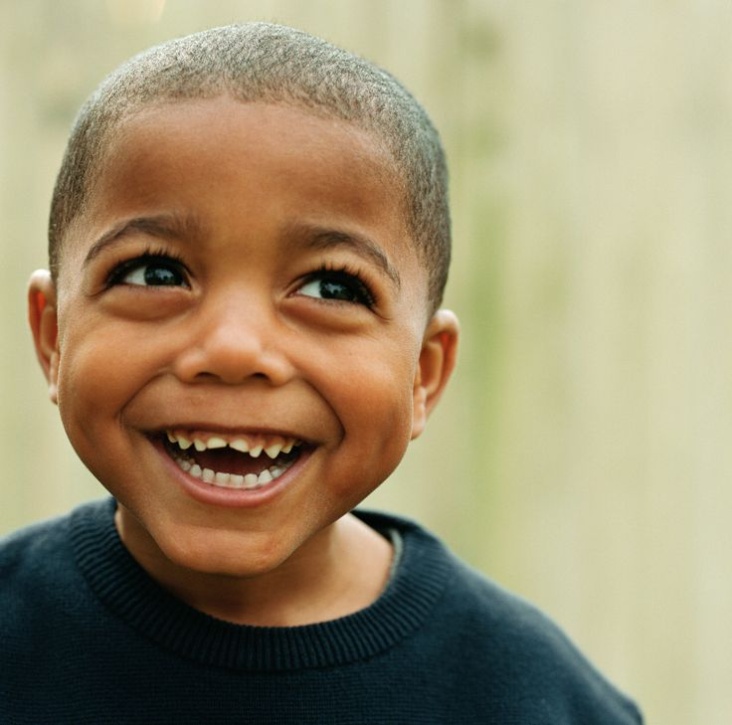 HUMOUR / LAUGHING
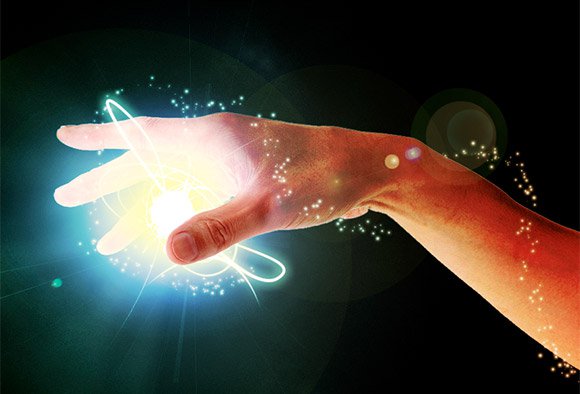 ENERGY
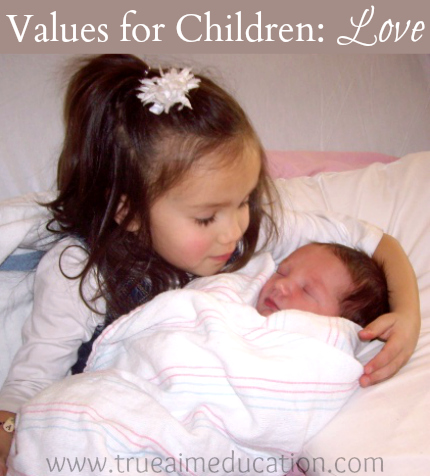 The short way to your resources
LOVE
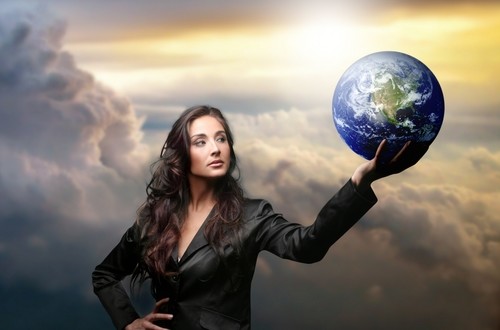 POWER
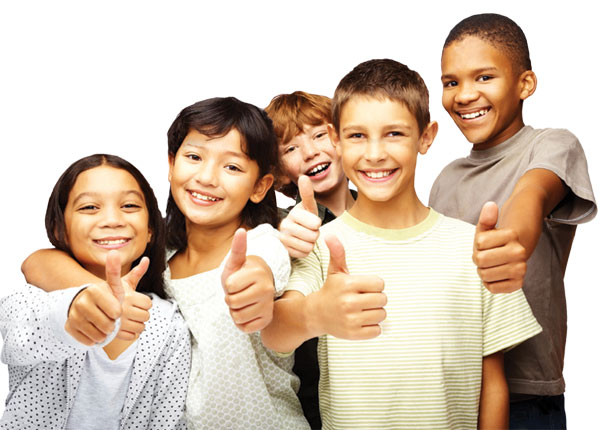 SELFCONFIDENCE
4 steps to Anchoring
start
end
intensity
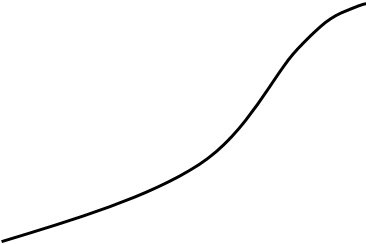 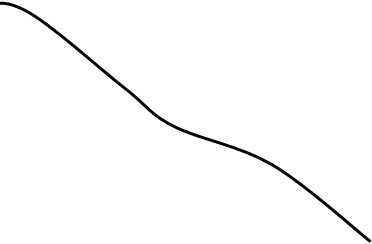 feelings
time
Remember an experience with one valuable resource as: Motivation; humour / laughing; energy; love; power; self confidence.
Step in the circle of excellence when the feeling is getting stronger
Step out at the highest point (see graphic below). 
Break state
3	Repeat with the same or different resources with different memories.
4	Set the anchor in action to perform the test.
Language
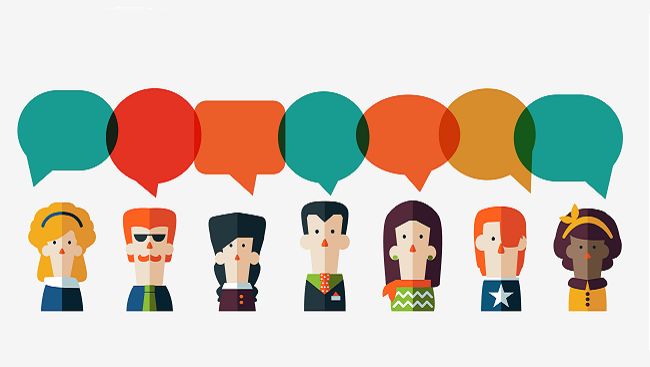 Hierarchy
Meta-Model
Milton-Model
Non-violent communication
More general
chunking
More specific
More general
More examples at the same level
down-chunking
lateraal 
chunken
up-chunking
More specific
Video mother and child:
..\video's\NVC\Compassionate Communication with Kids.flv
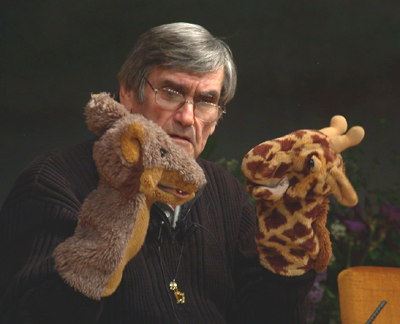 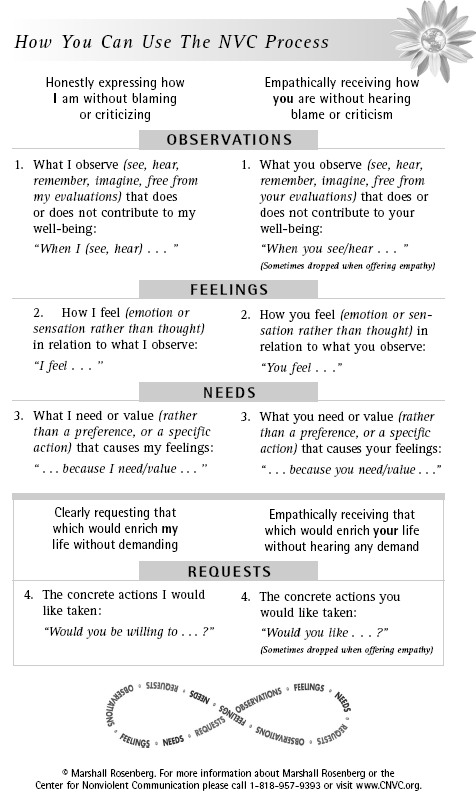 Marshall Rosenberg:
Non-Violent Communication
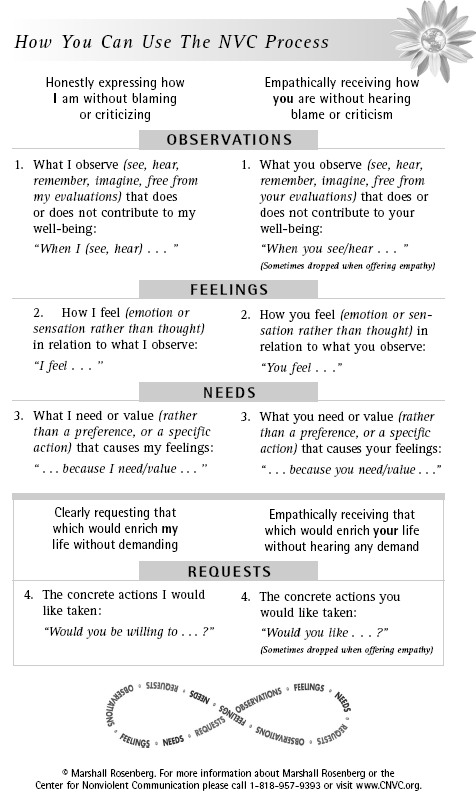 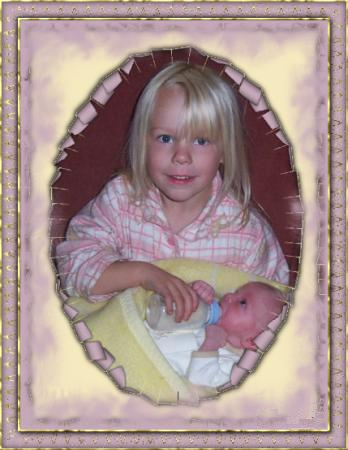 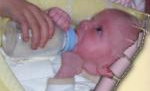 Reframing
What I asked life
I asked for strength...
And life gave me difficulties to make me strong.
I asked for wisdom...
And life gave me problems to resolve. 
I asked for prosperity...
And life gave me brains and muscles to work with. 
I asked to be able to fly ...
And life gave me obstacles to overcome.
I asked for love ...
And life gave me people who needed help. 
I asked for favours ...
And life gave me possibilities 

I did not receive anything of what I asked for...

And.......


I received everything I needed!
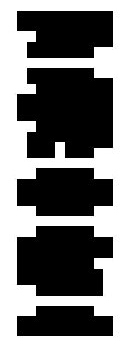 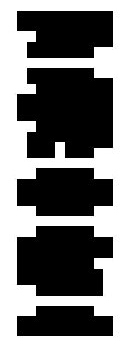 3
Third Position
Dissociated of yourself
and from the other
Also called: The meta position, the observer or helicopter view.
2
1
Second Position     Associated in the other
First Position
Associated in your self
Reframing with 
3 Perceptual positions
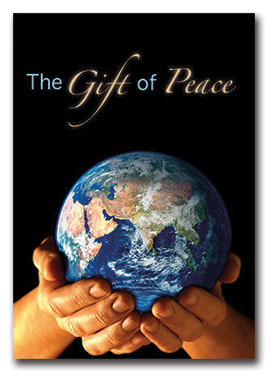 The gift of peace on earth lies in our hands.
What could be your first step?
Thank you for your important step
in improving your life with NLP !